МИНИСТЕРСТВО ОБРАЗОВАНИЯ РМ
ПОРТФОЛИО
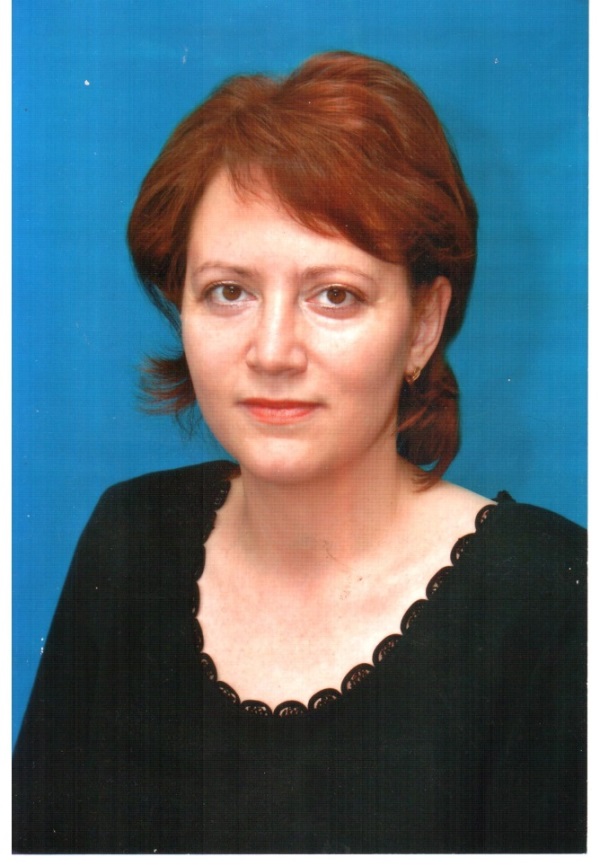 ЧЕРКАСОВОЙ ОЛЬГИ НИКОЛАЕВНЫ,ВОСПИТАТЕЛЯ МДОУ «ДЕТСКИЙ САД №20
комбинированного вида » Г.О. САРАНСК
Дата рождения: 24.05.1970 г.
Профессиональное образование: высшее, Мордовский  государственный педагогический институт им. М.Е. Евсевьева
Специальность: педагогика и методика начального образования
Квалификация: учитель начальных классов
Диплом:  регистрационный номер 5234
Дата выдачи: 09.07.1993 г.
Профессиональная переподготовка: ГБОУ  ДПО (ПК) С «Мордовский республиканский институт образования»
Специальность: педагогика и методика дошкольного образования
Квалификация: воспитатель
Диплом:  регистрационный номер 373
Дата выдачи: 19.11.2015г. 
Стаж педагогической работы (по специальности): 30 лет
Общий трудовой стаж: 32 лет
Наличие квалификационной категории: высшая
Дата последней аттестации: 19.11.2015 г.
Представление педагогического опыта педагогического работника
https://ds20sar.schoolrm.ru/sveden/employees/11132/186258/

https://nsportal.ru/olga-n-cherkasova
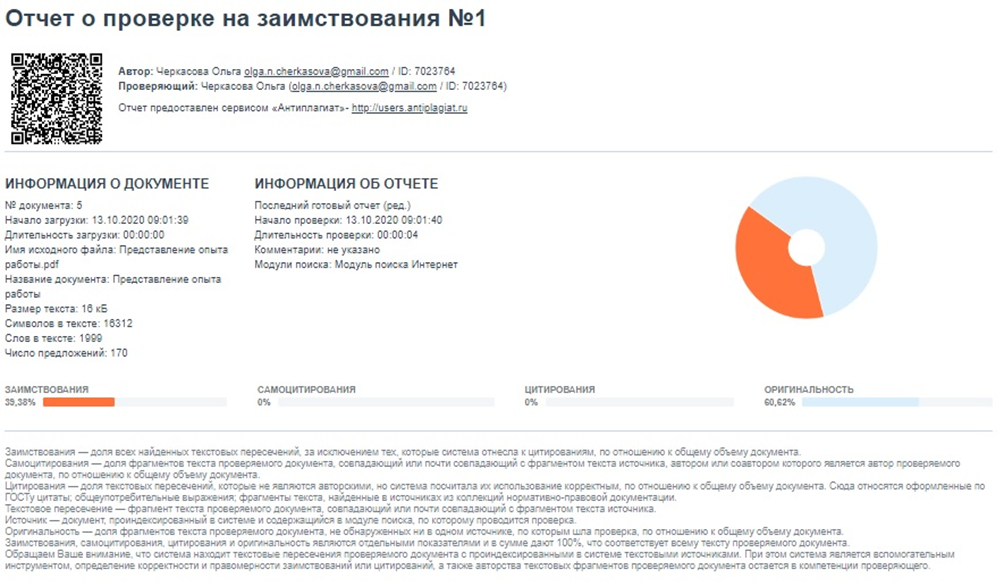 1. Участие в инновационной (экспериментальной ) деятельности.
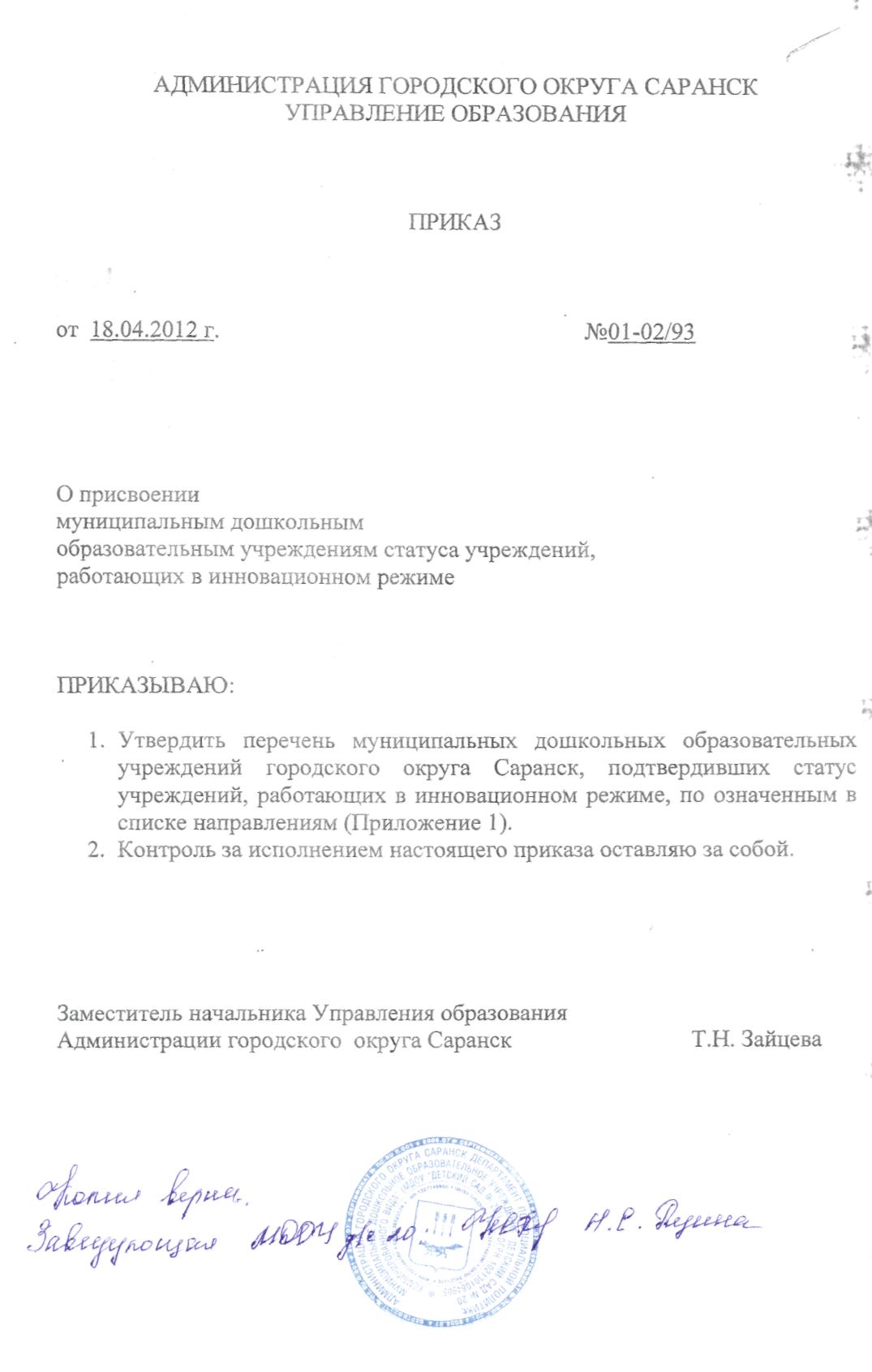 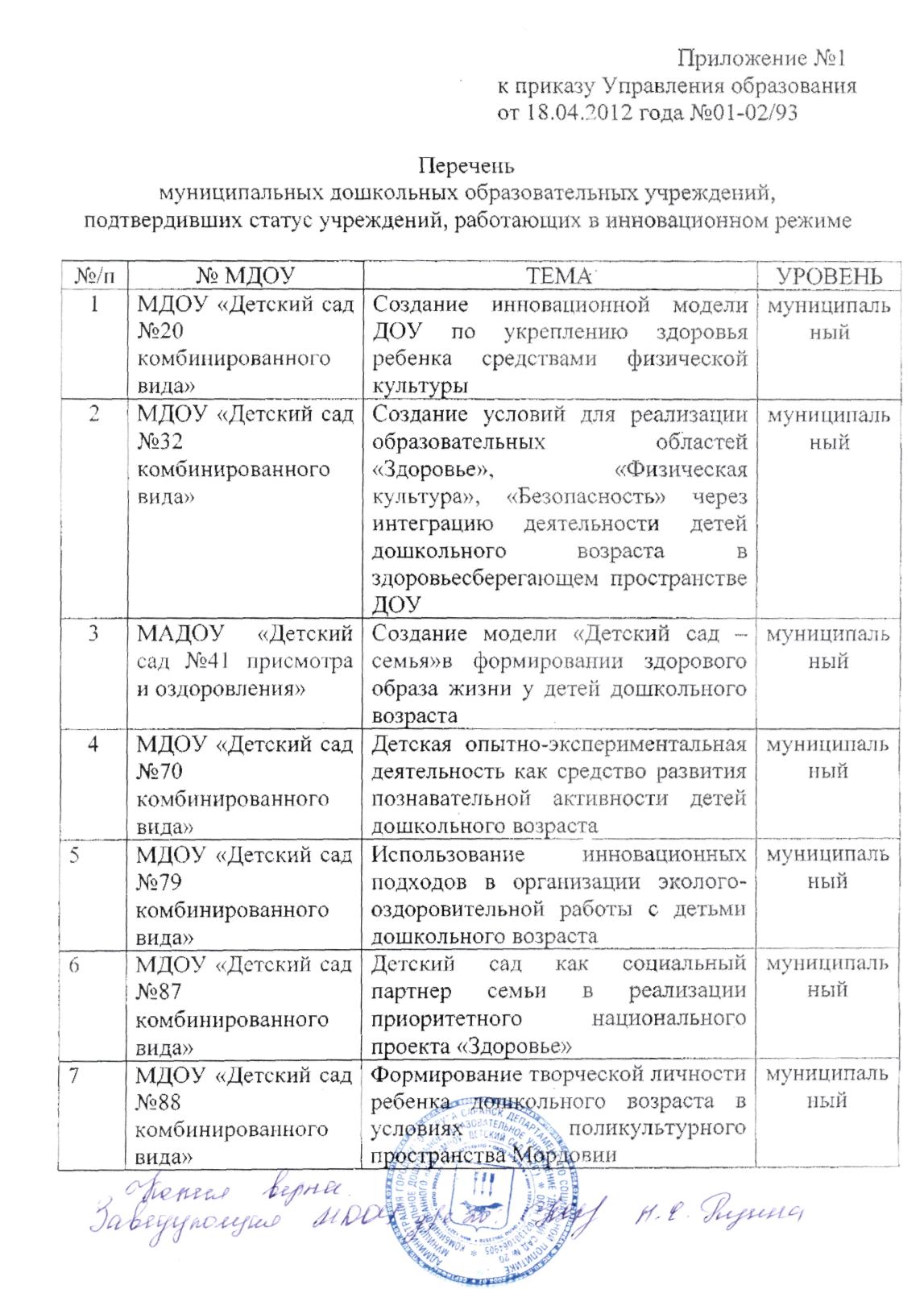 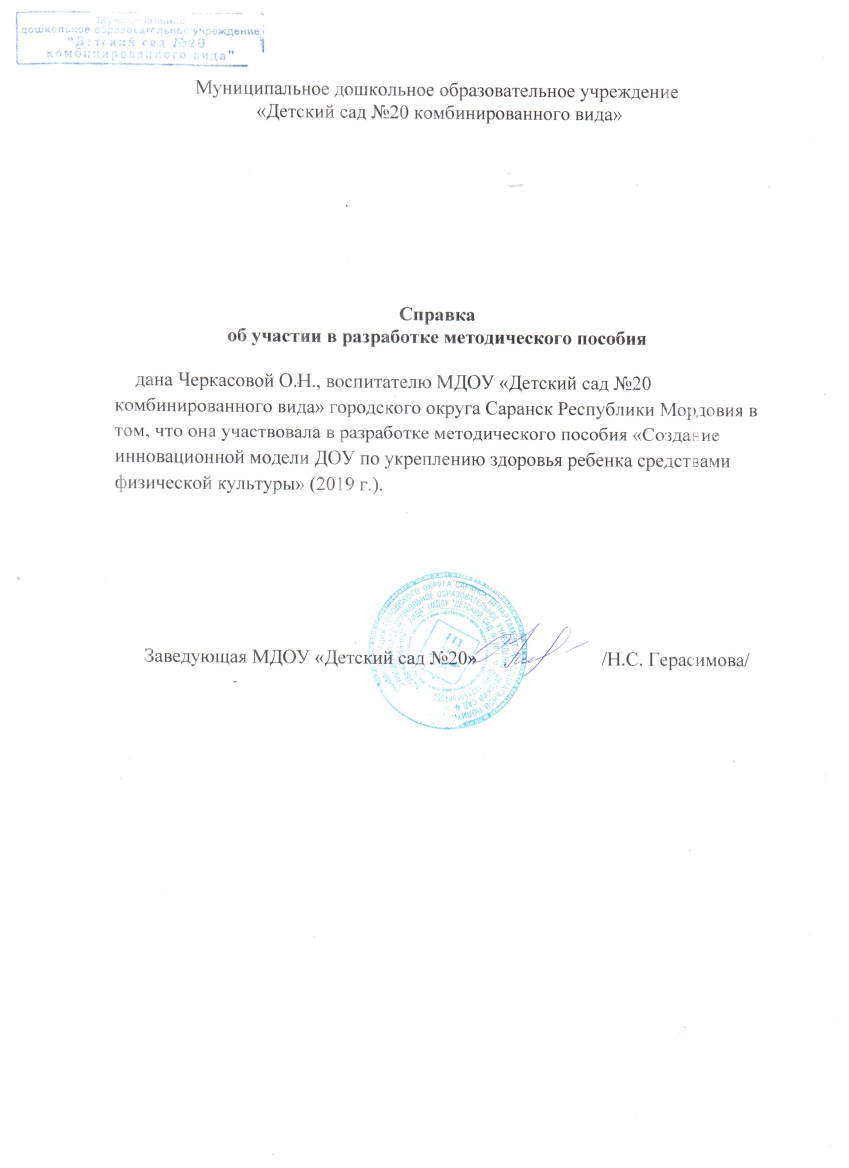 1.Участие в инновационной (экспериментальной ) деятельности
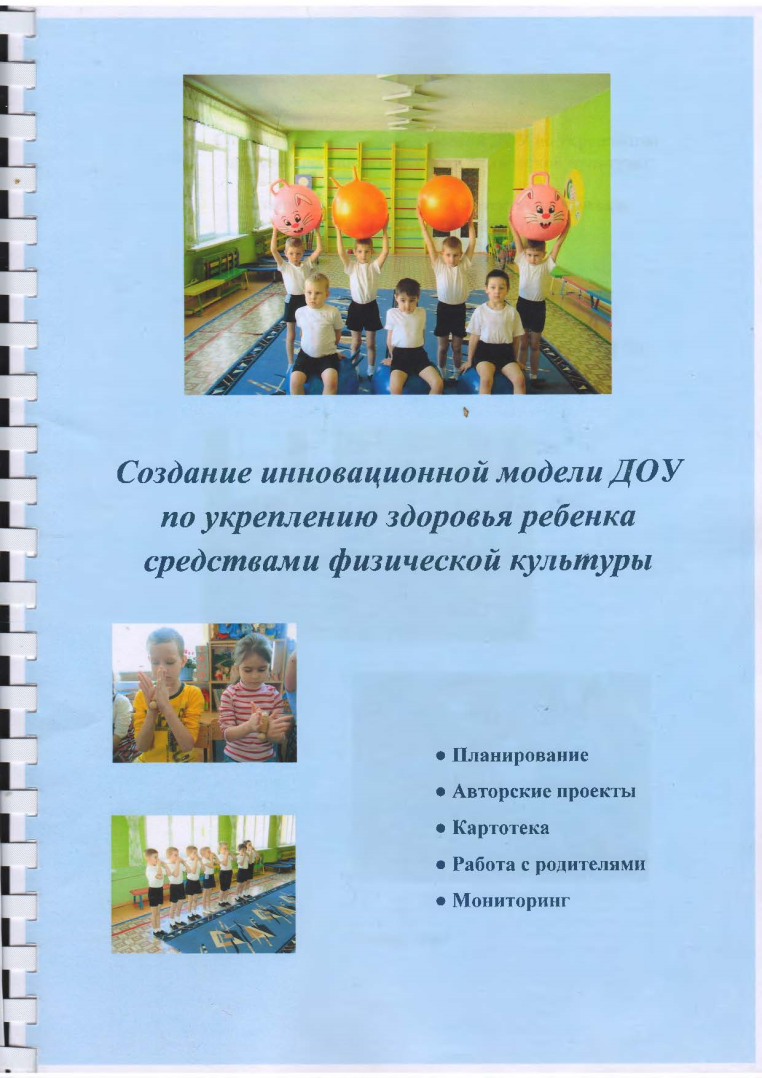 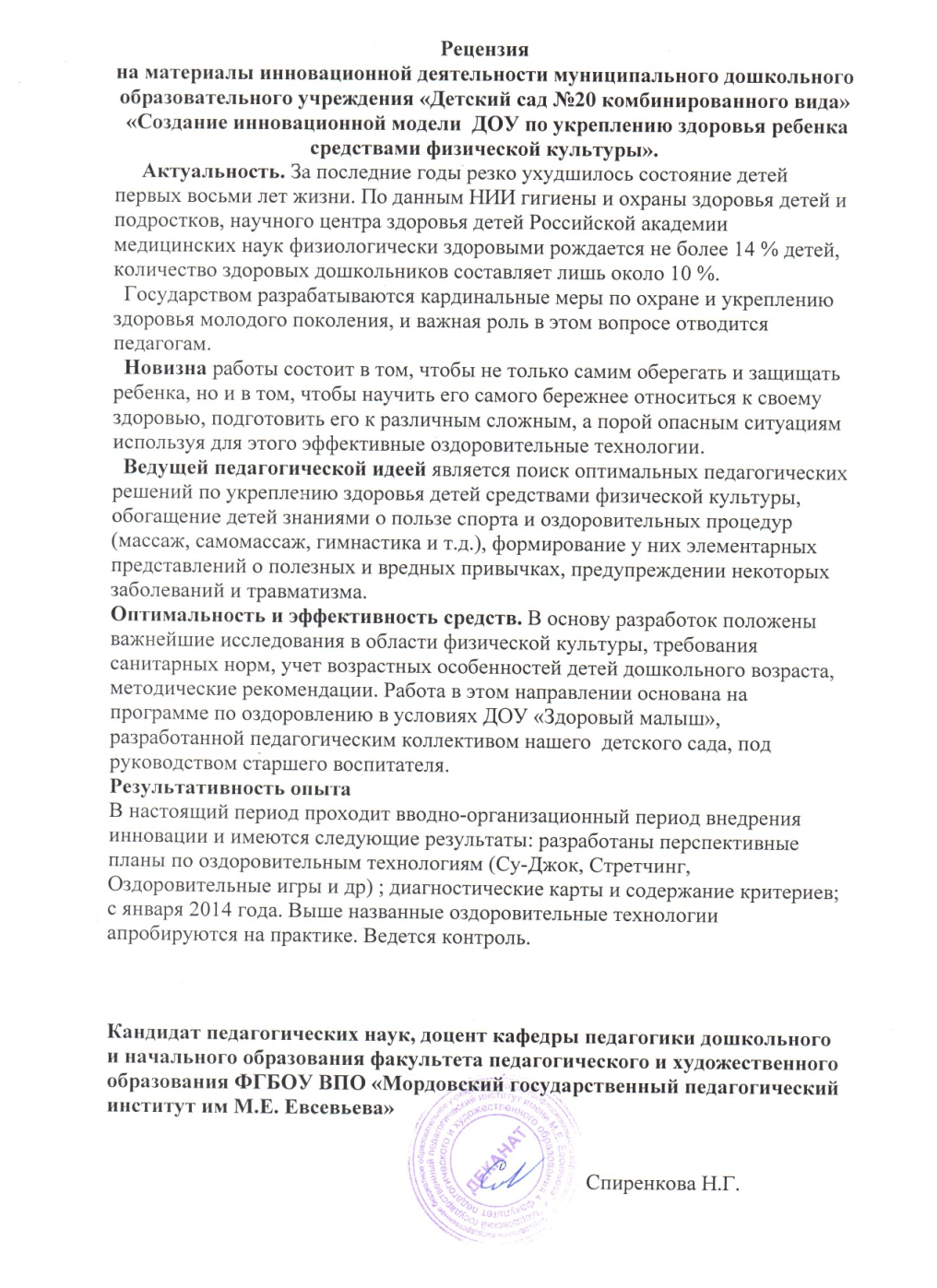 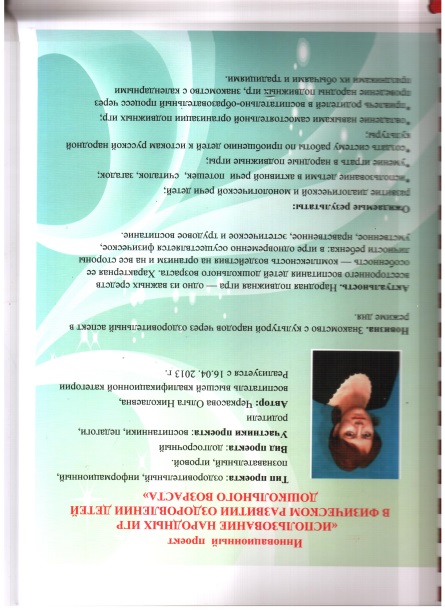 1.Участие в инновационной (экспериментальной ) деятельности
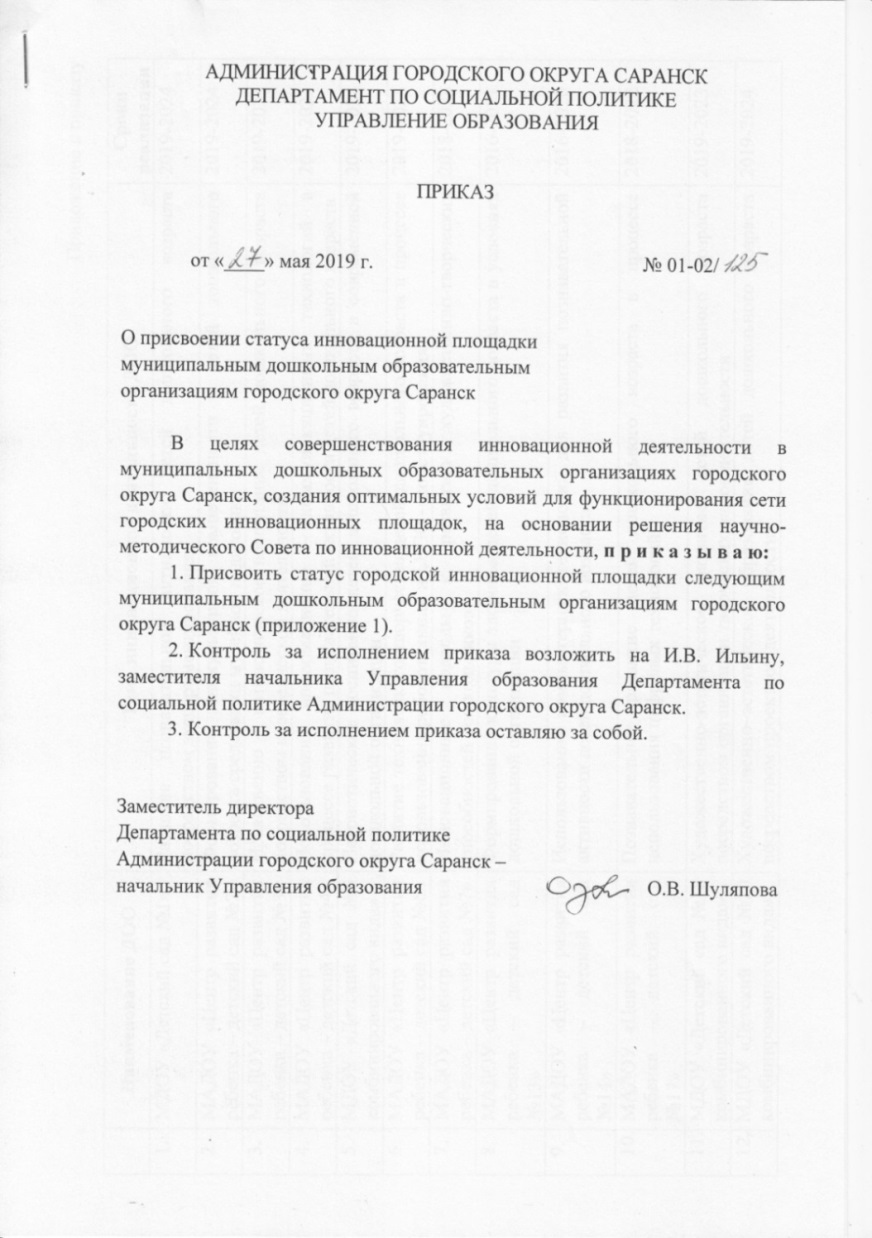 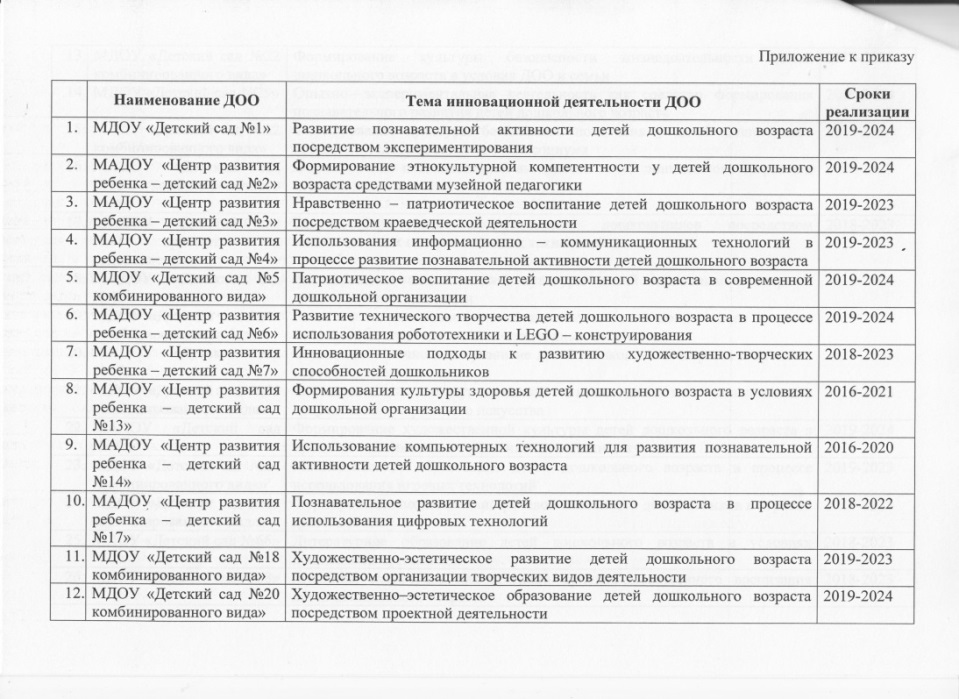 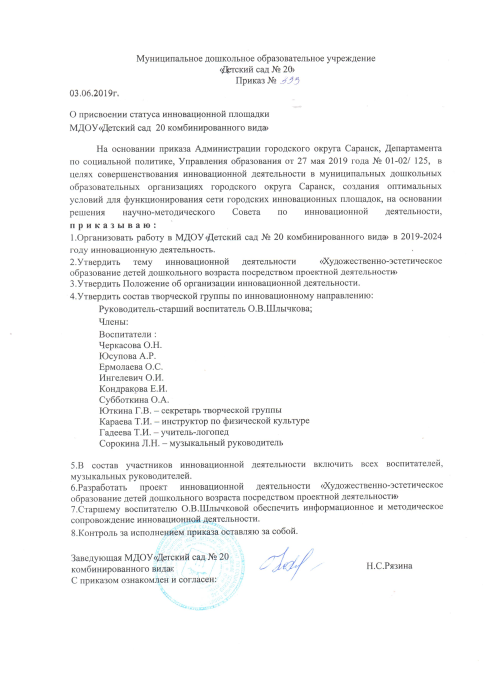 2. Наставничество
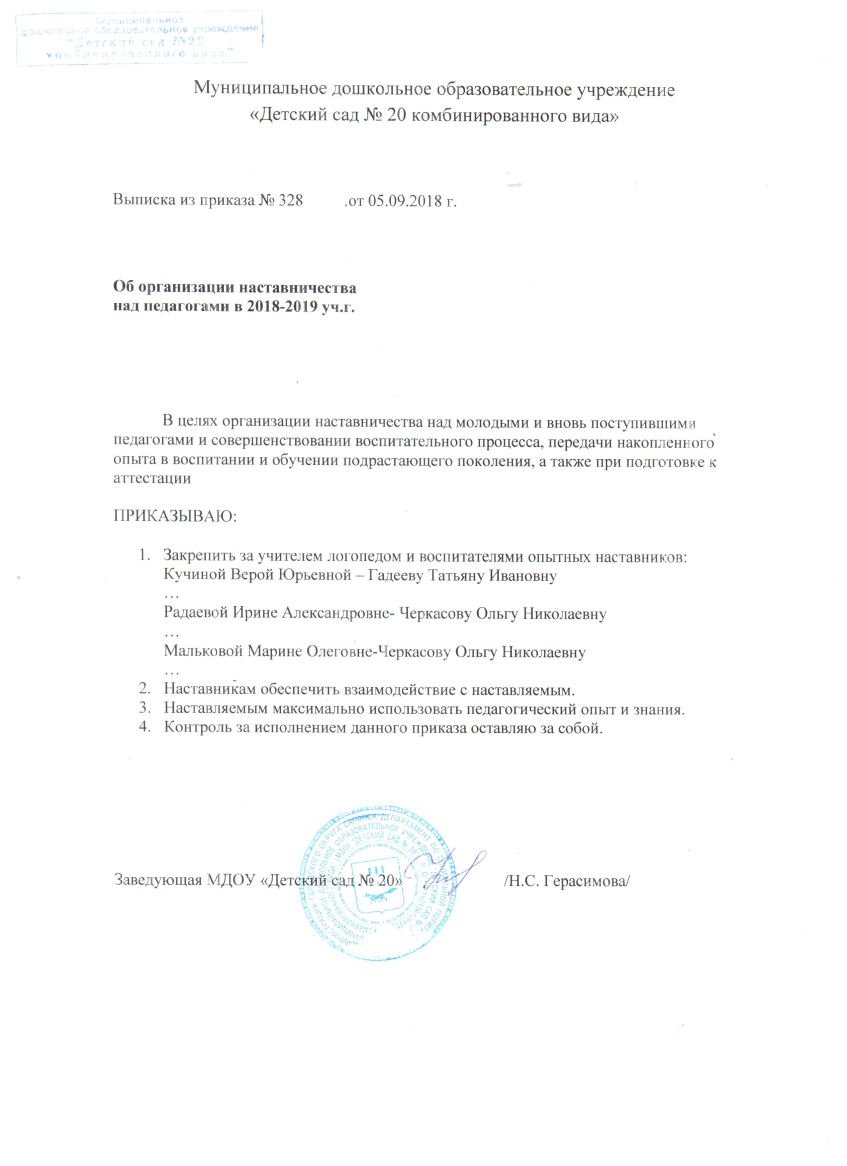 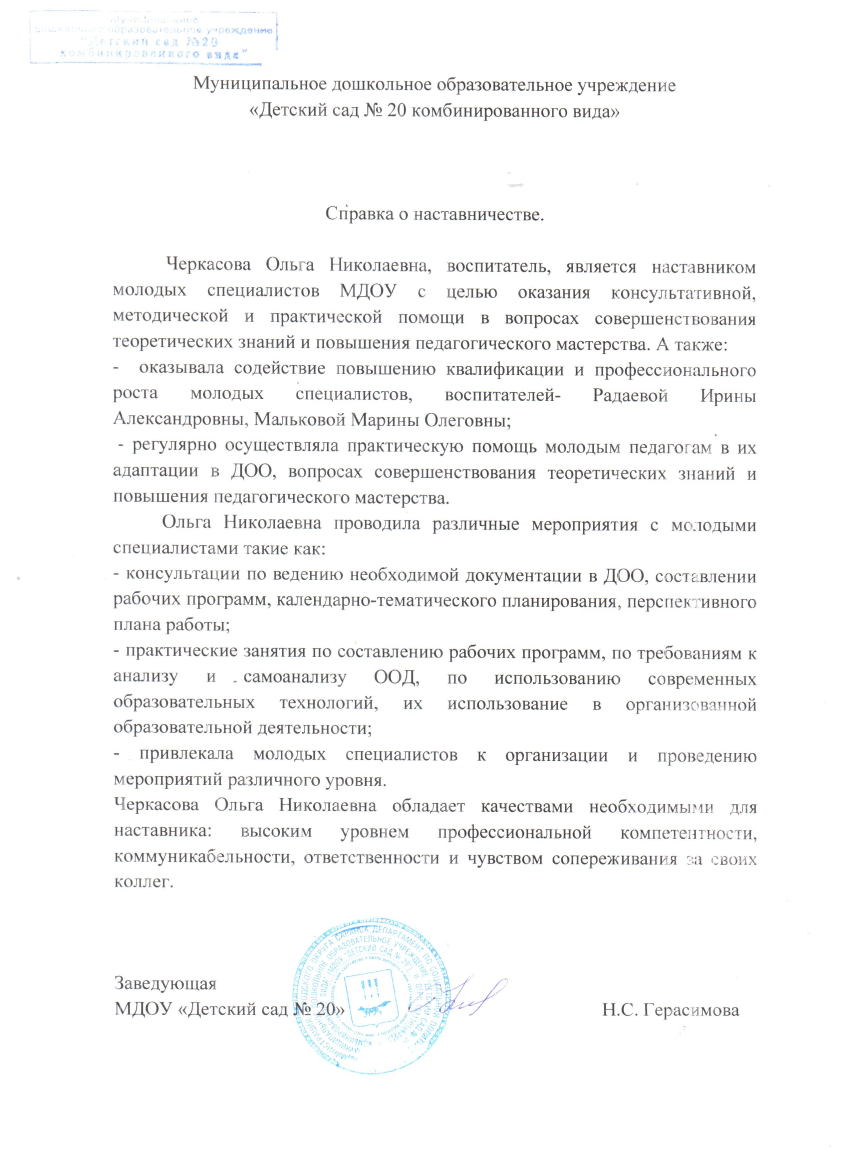 3.Наличие публикаций
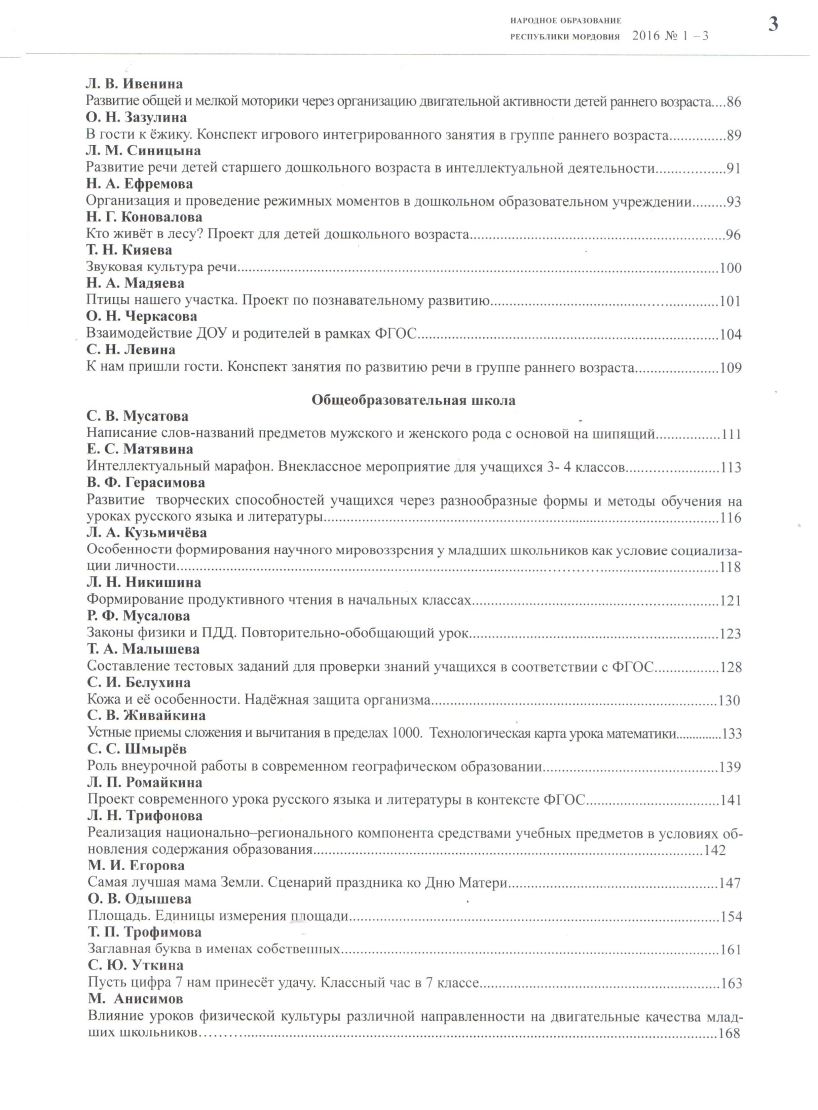 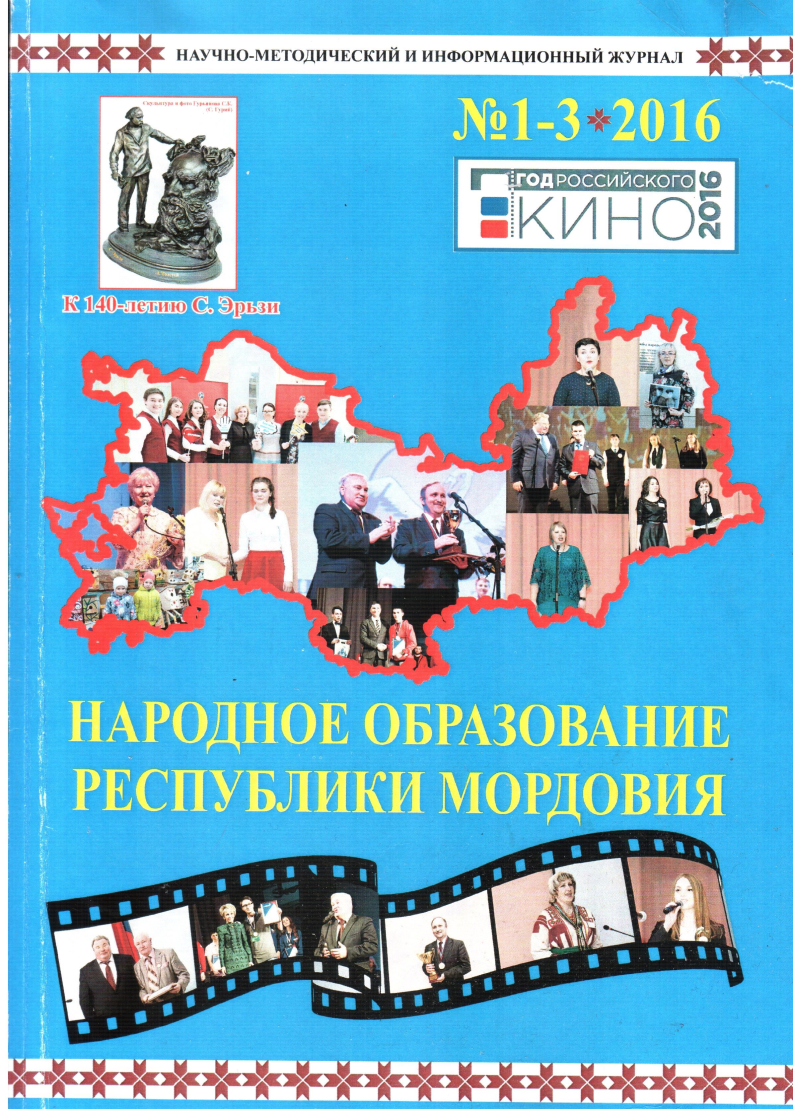 3.Наличие публикаций
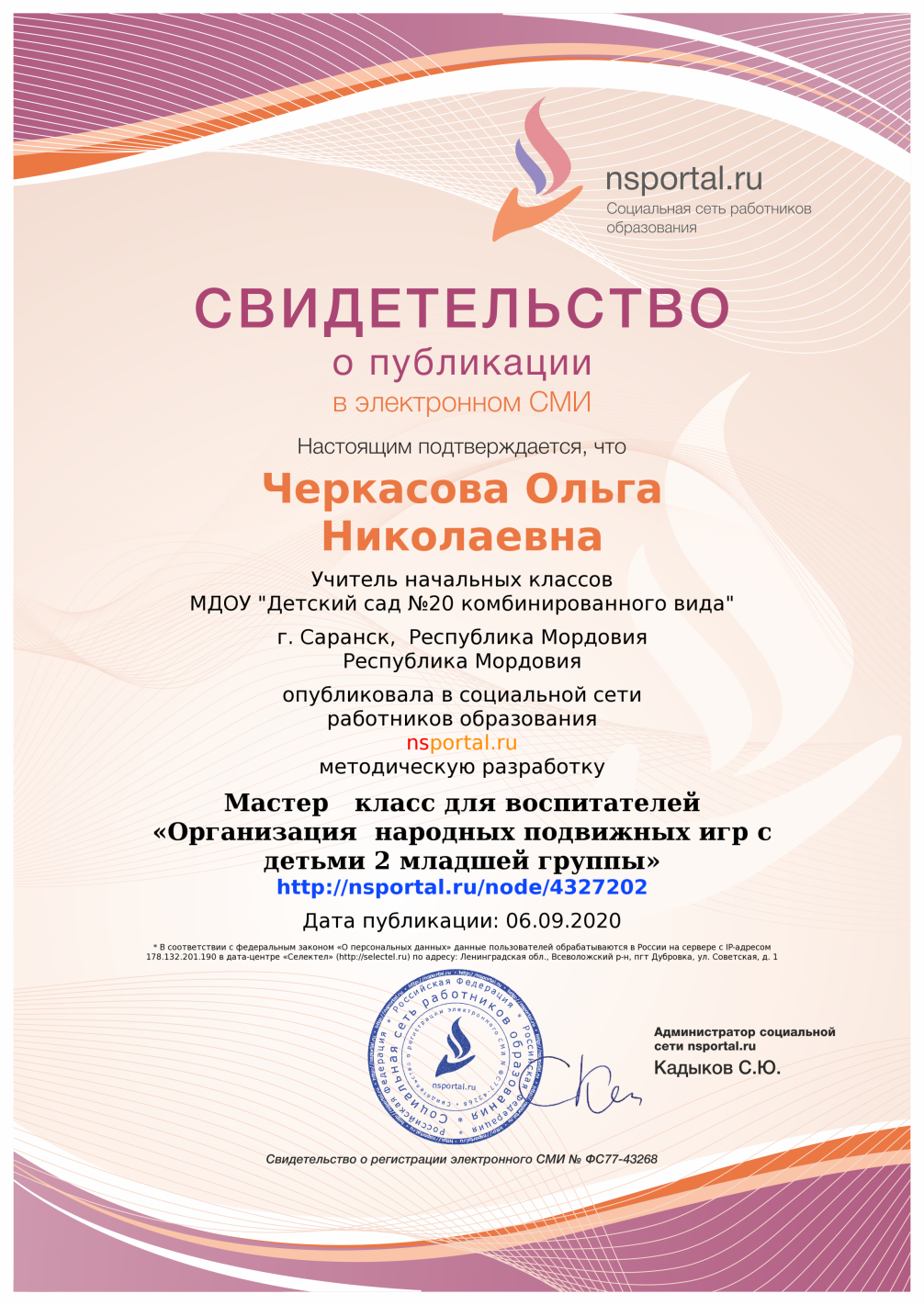 4.   Результаты участия воспитанников в конкурсах, выставках, турнирах, соревнованиях, акциях, фестивалях
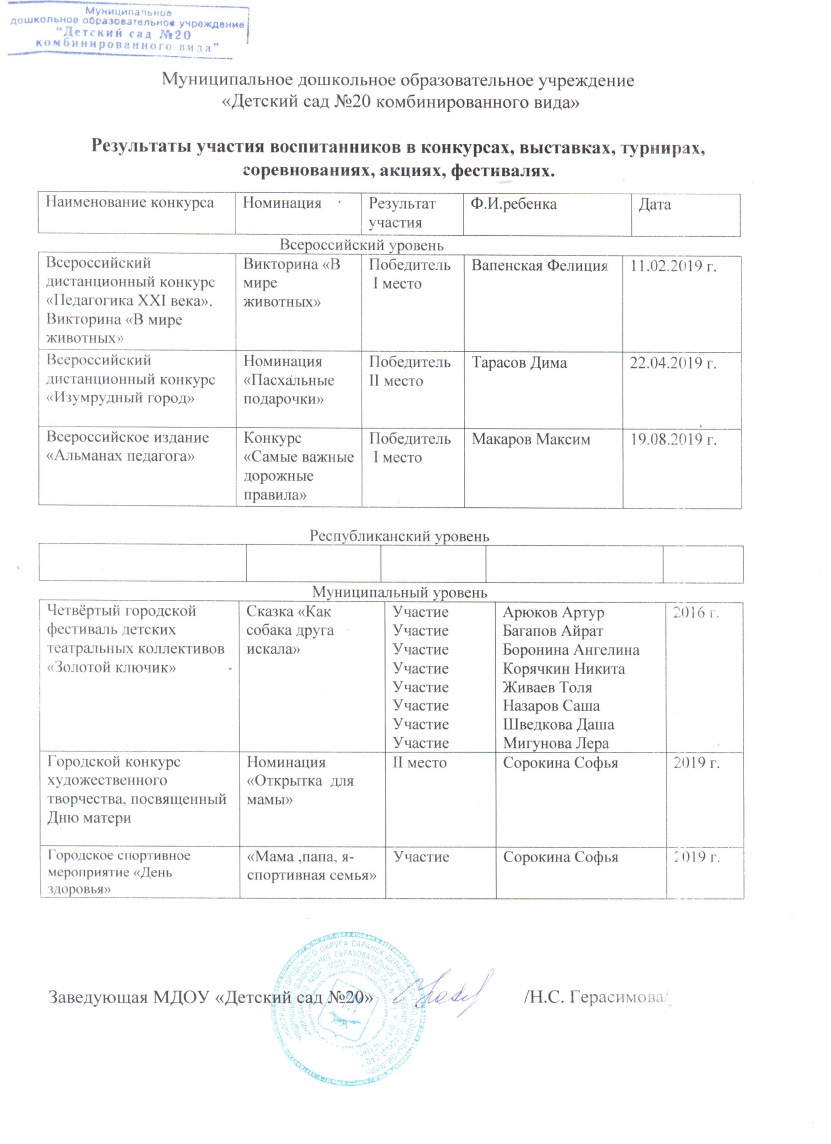 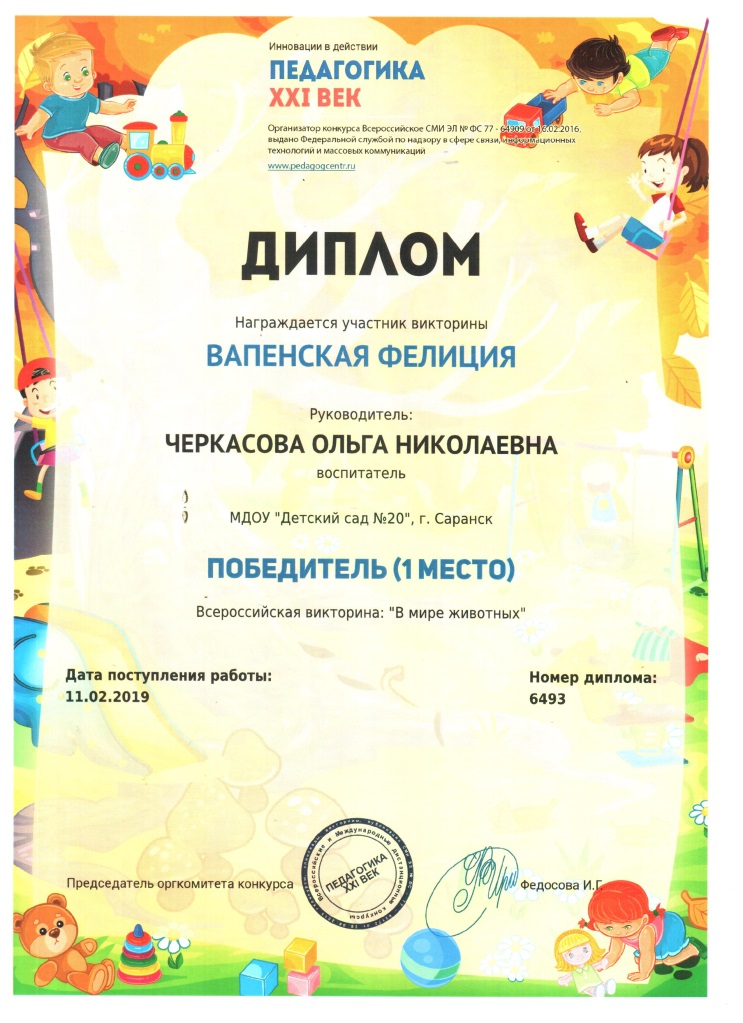 4.   Результаты участия воспитанников в конкурсах, выставках, турнирах, соревнованиях, акциях, фестивалях
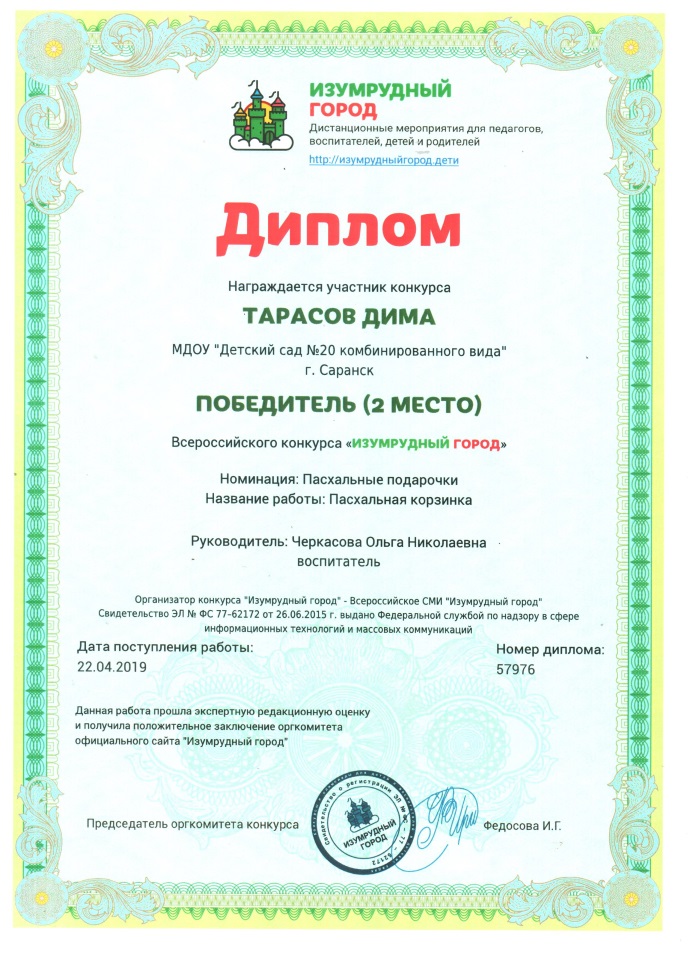 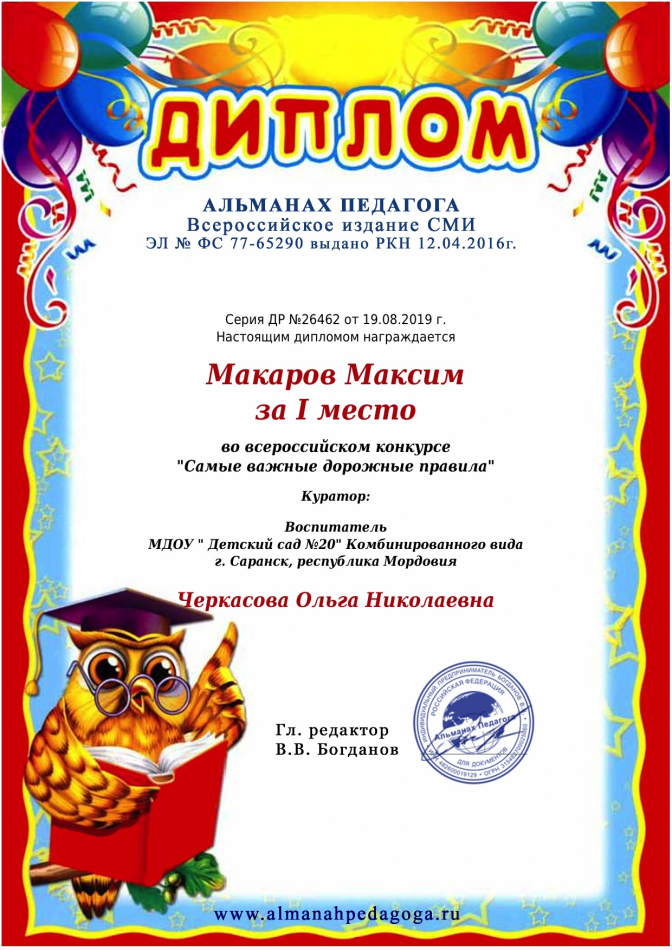 4.   Результаты участия воспитанников в конкурсах, выставках, турнирах, соревнованиях, акциях, фестивалях
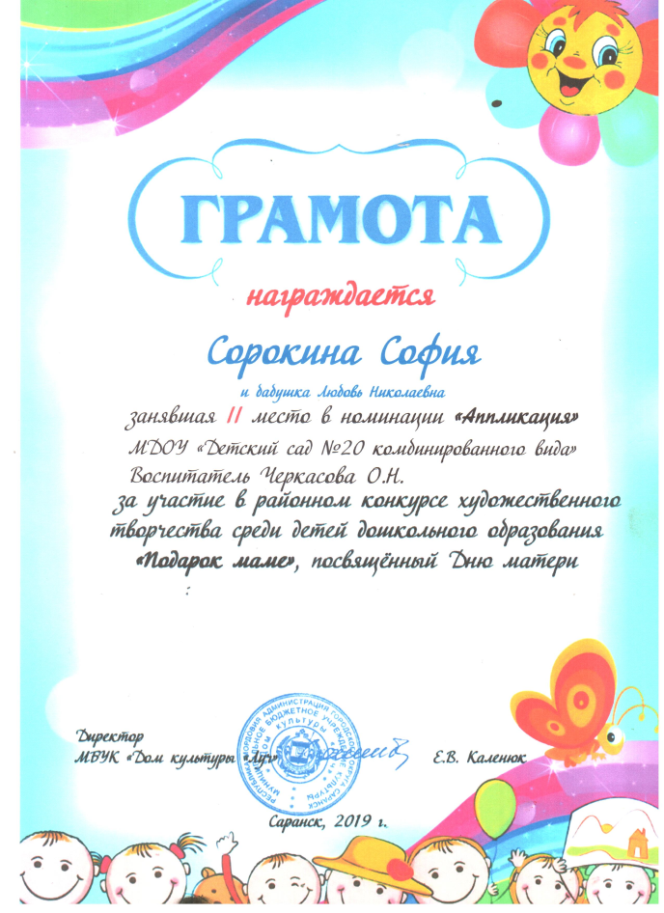 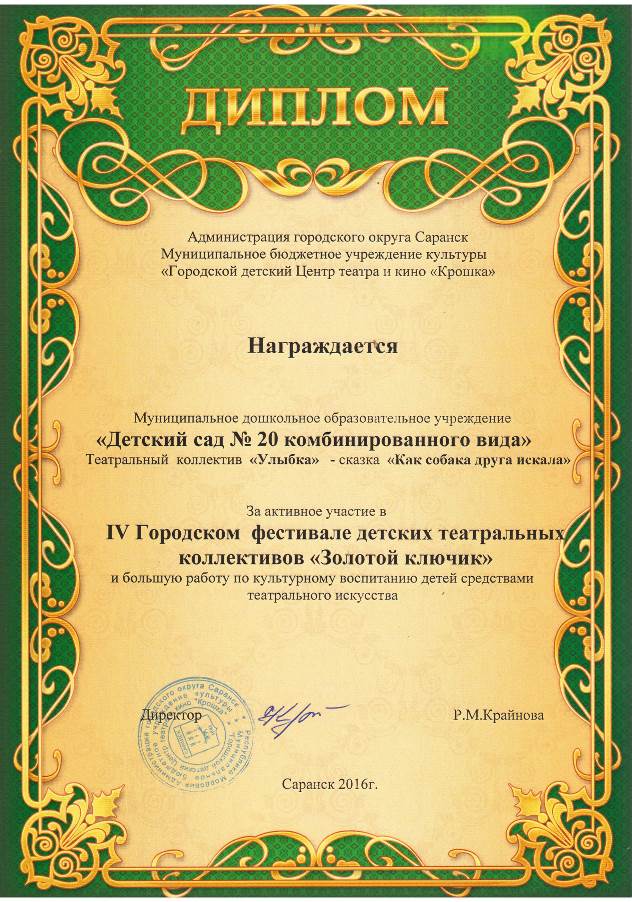 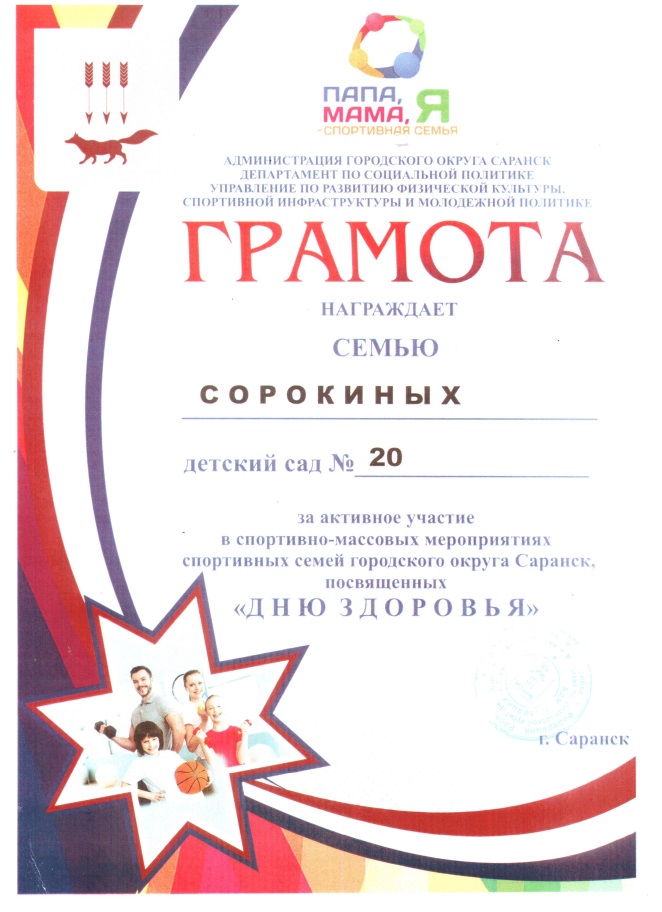 5. Наличие авторских программ, методических пособий
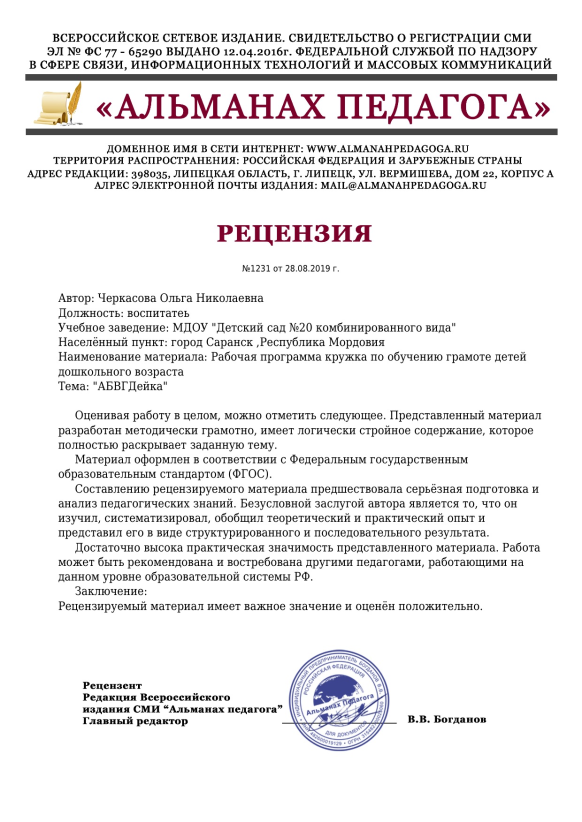 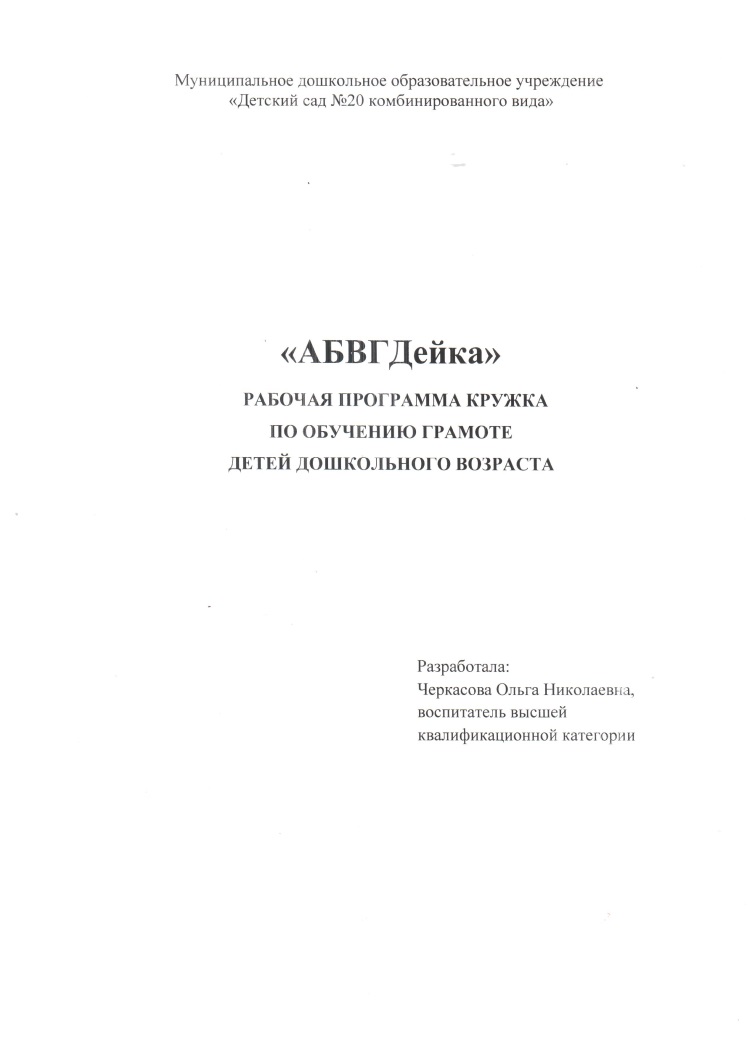 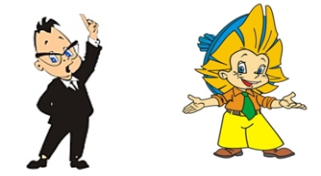 5. Наличие авторских программ, методических пособий
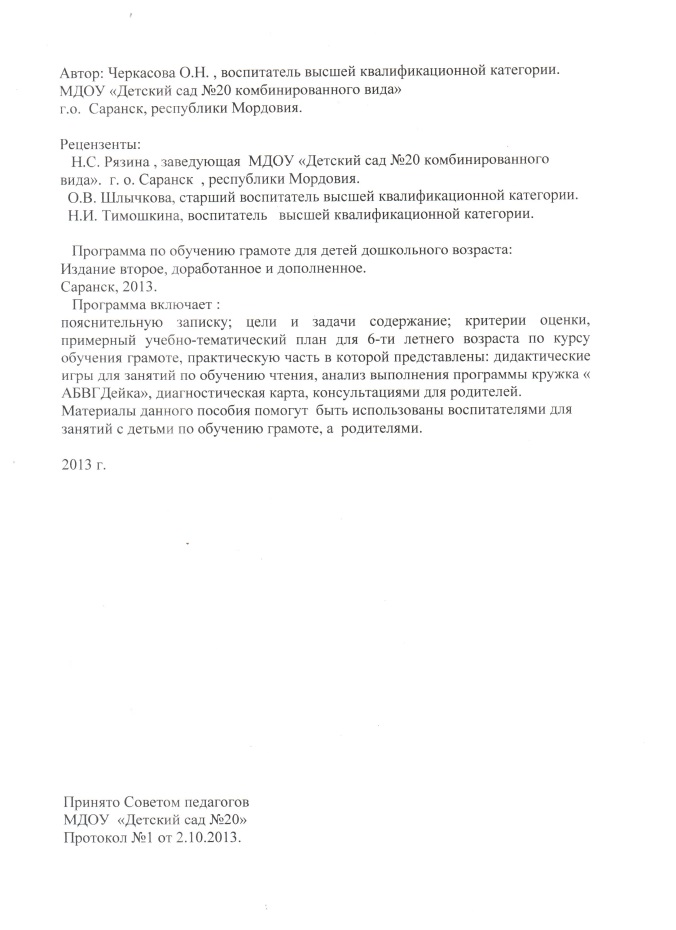 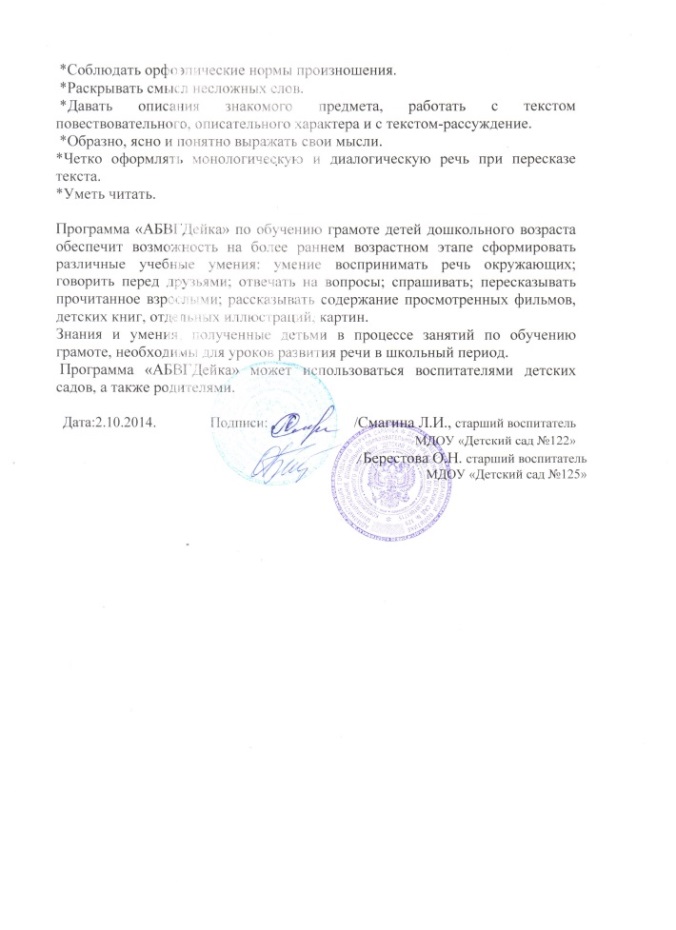 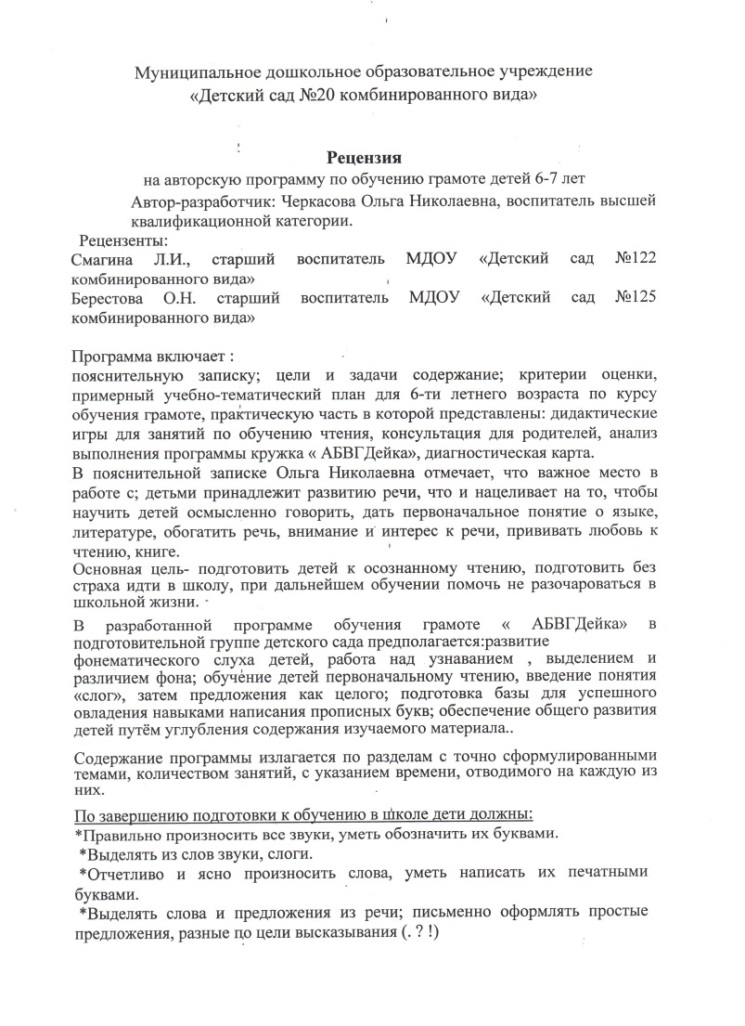 5. Наличие авторских программ, методических пособий
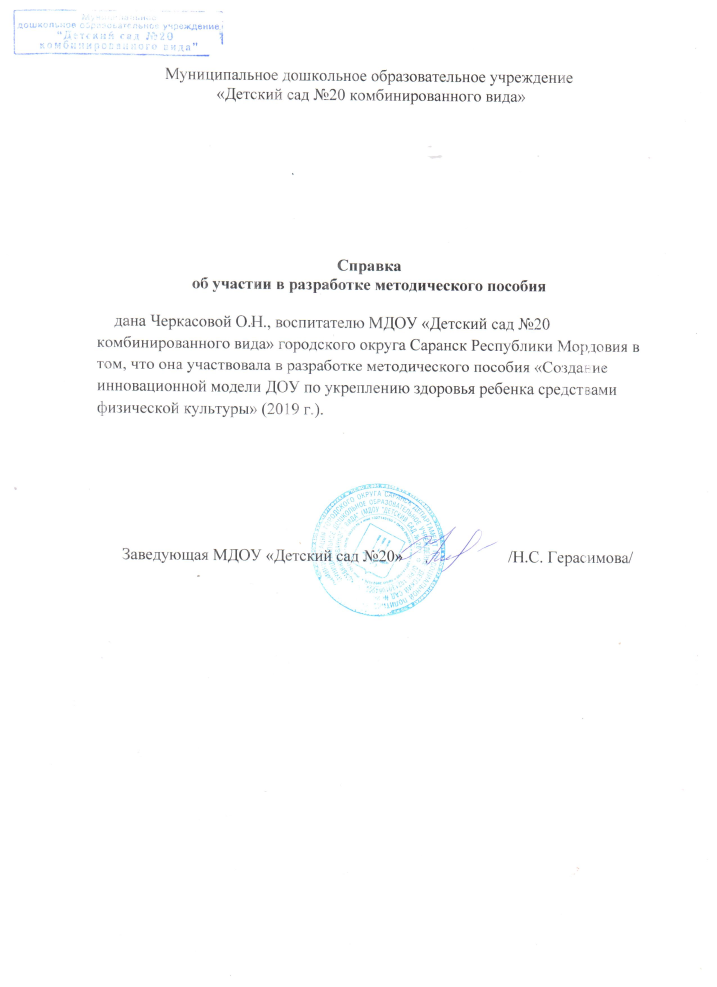 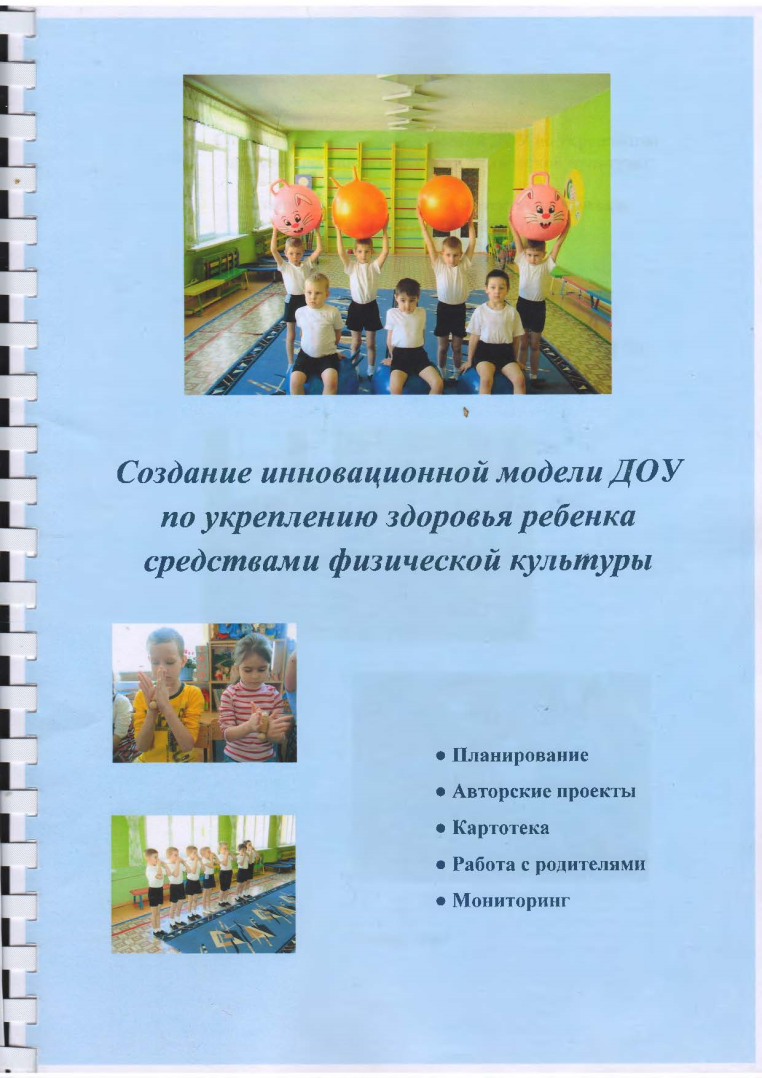 6. Выступления на научно – практических конференциях, семинарах; проведение открытых занятий, мастер – классов, мероприятий
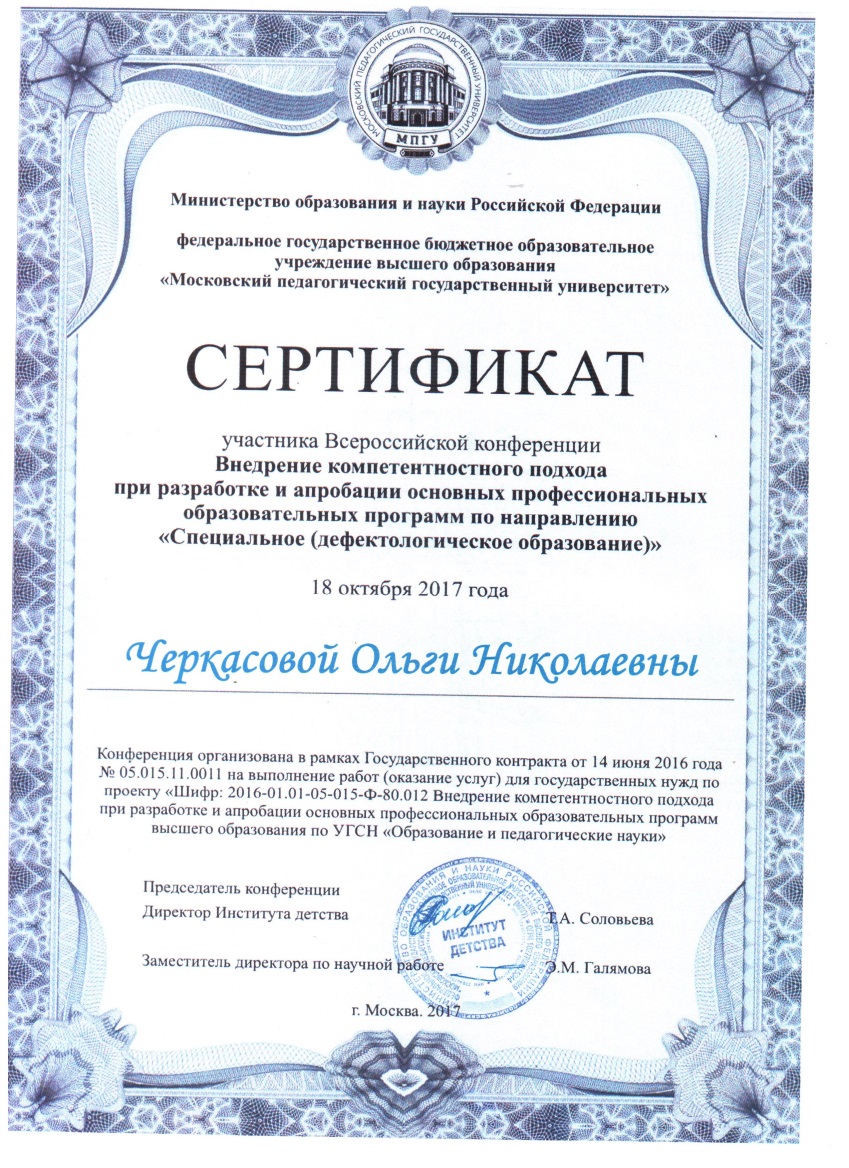 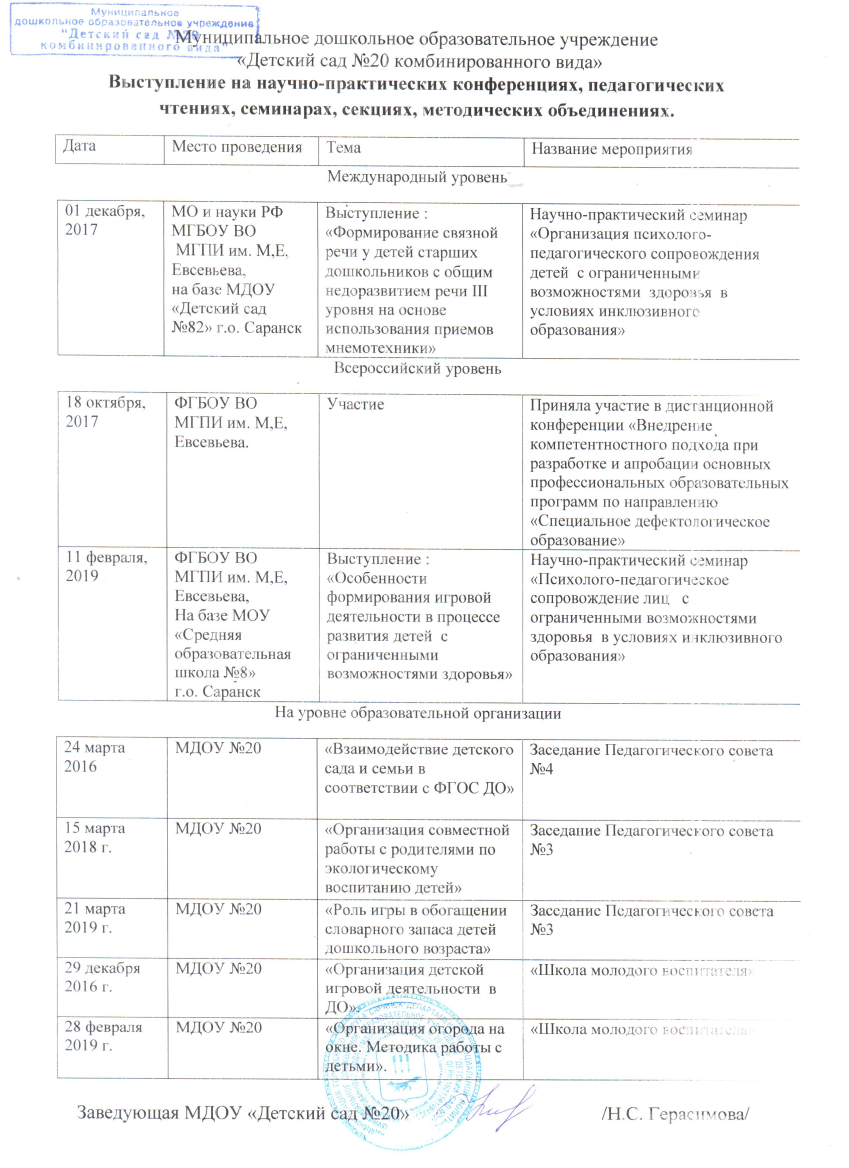 6. Выступления на научно – практических конференциях, семинарах; проведение открытых занятий, мастер – классов, мероприятий
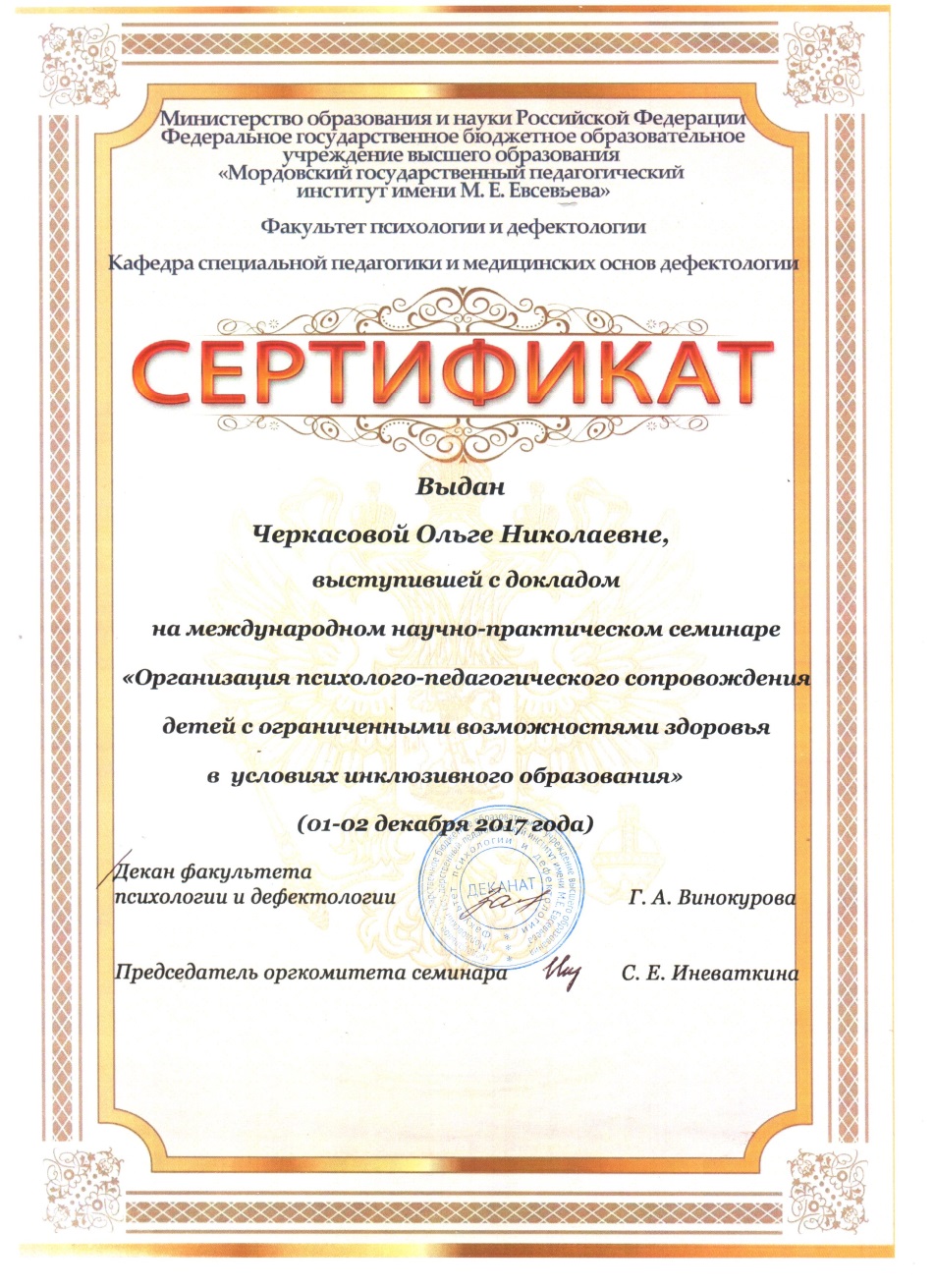 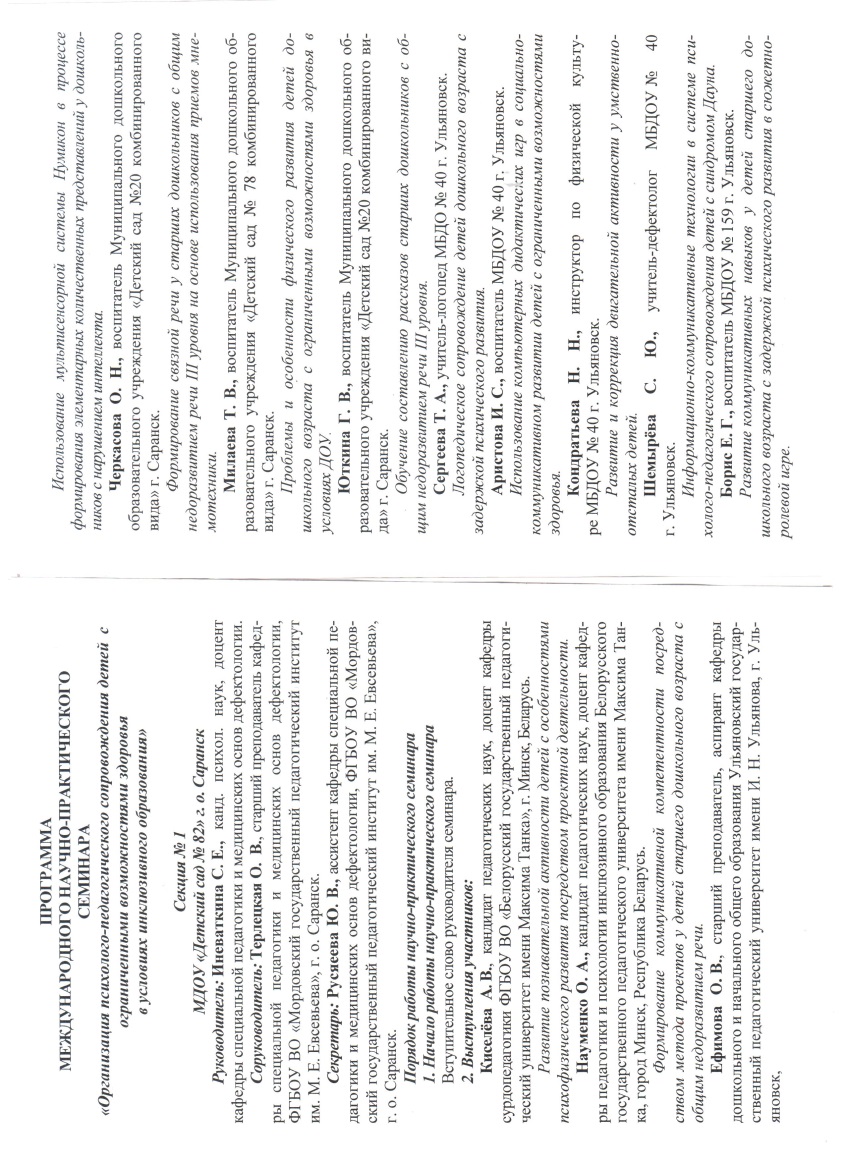 6. Выступления на научно – практических конференциях, семинарах; проведение открытых занятий, мастер – классов, мероприятий
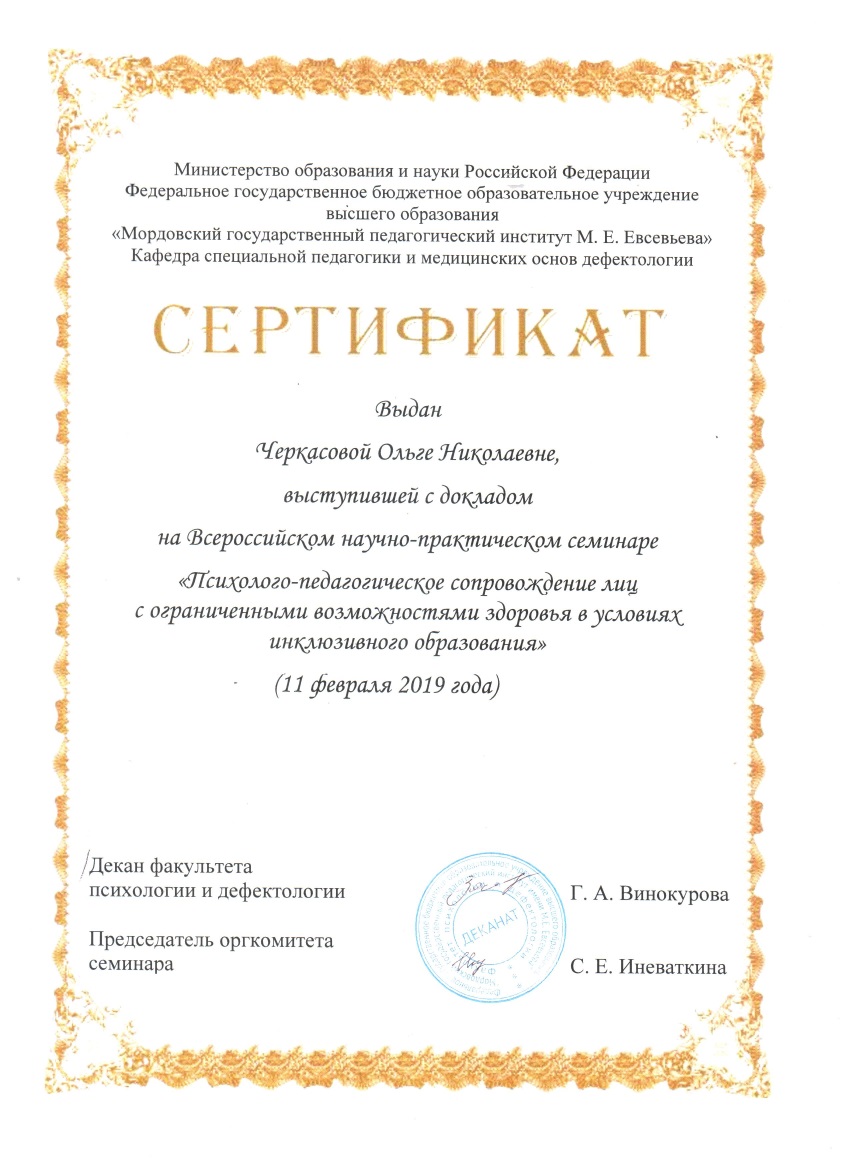 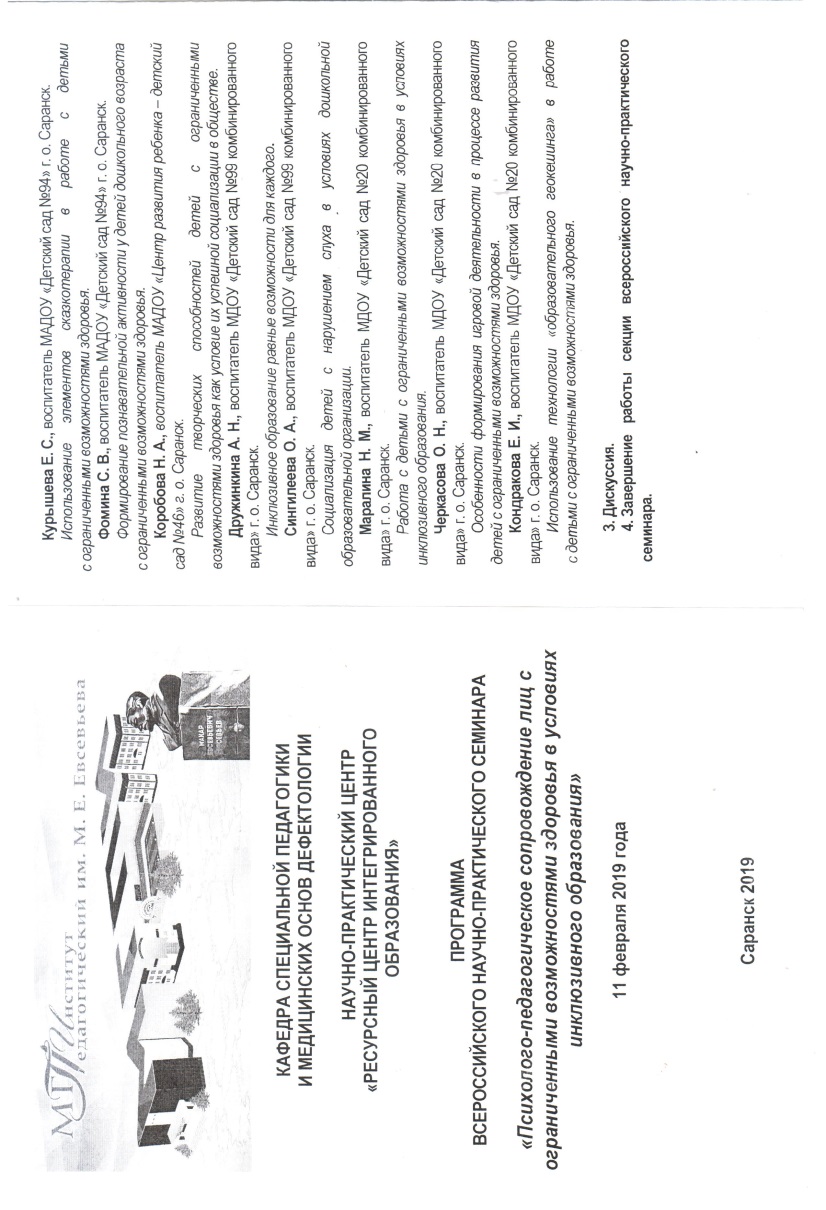 7. Проведение открытых занятий, мастер-классов, мероприятий
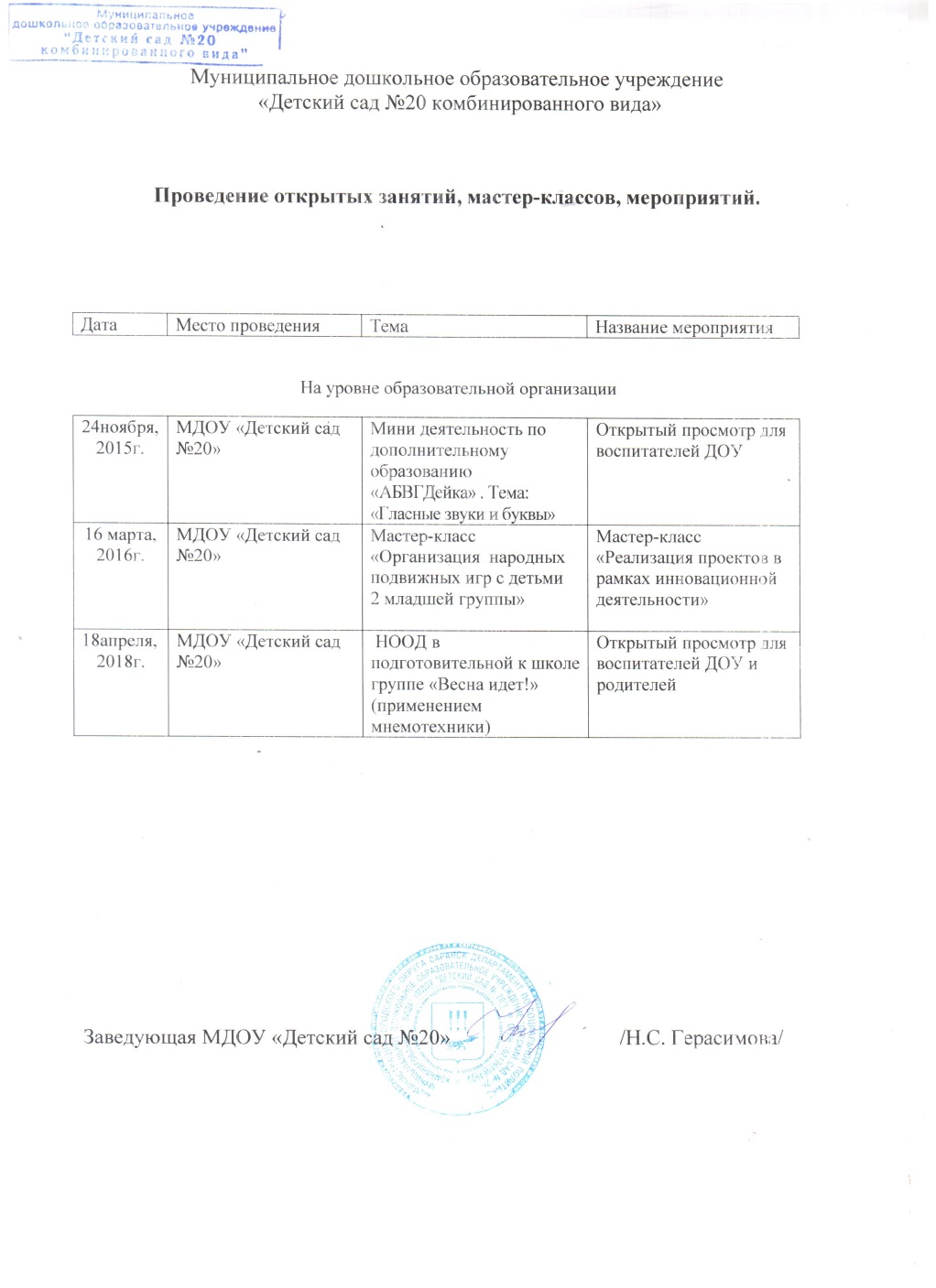 8.Экспертная деятельность
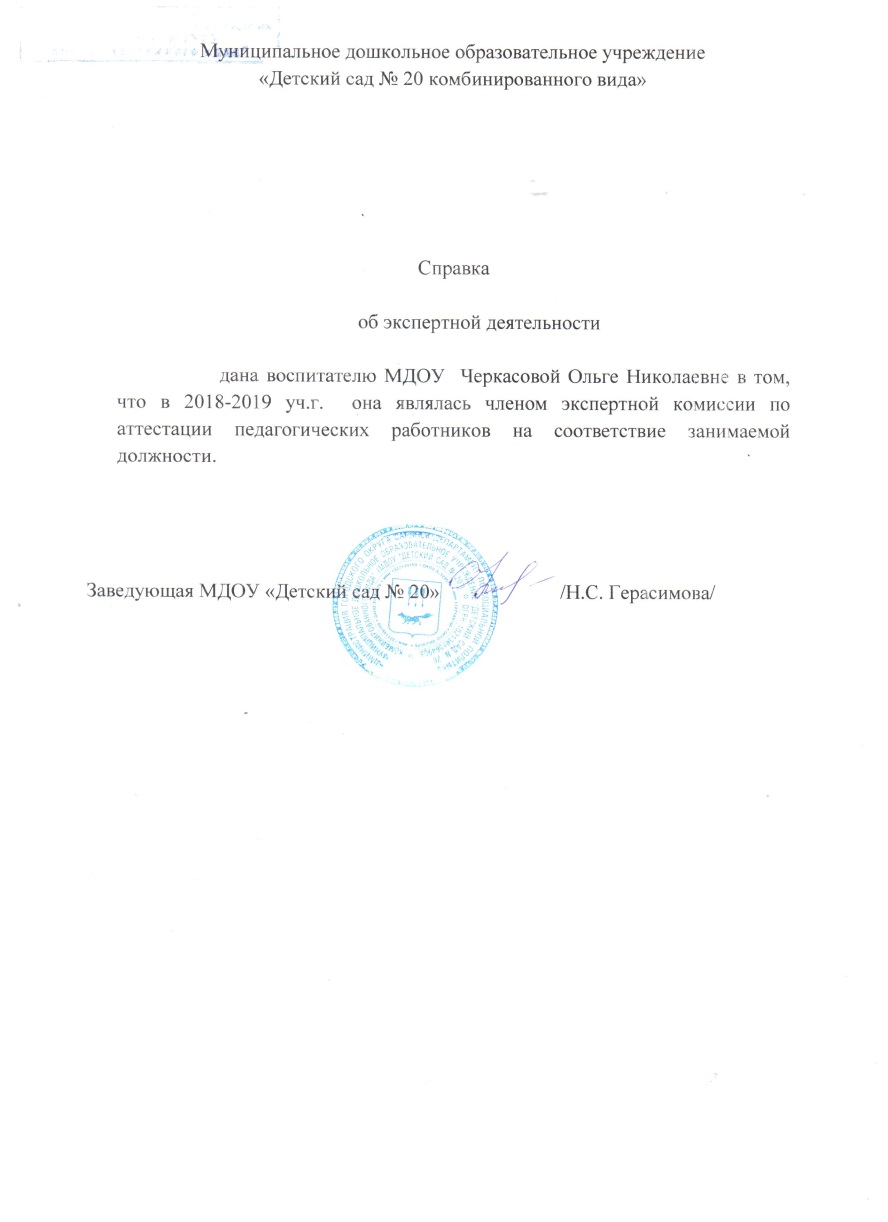 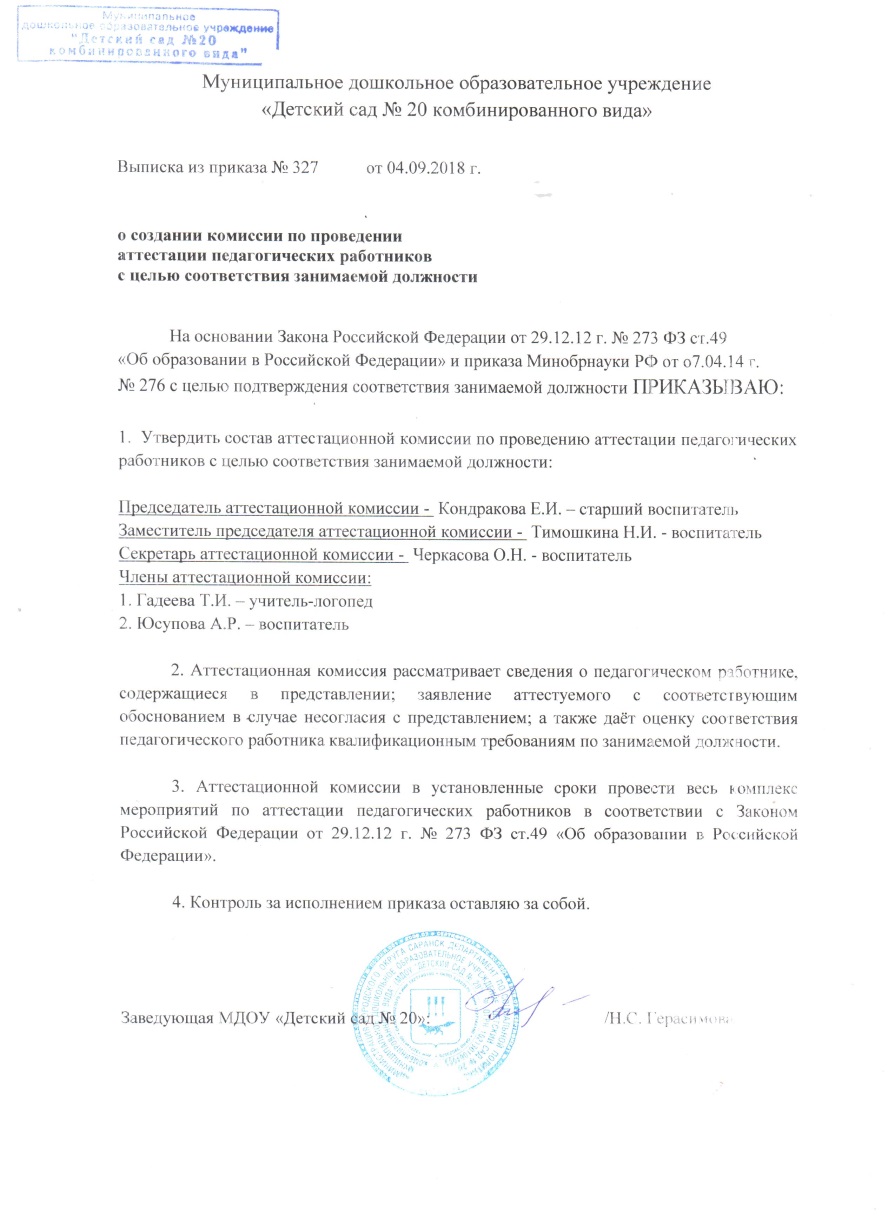 8. Общественно-педагогическая активность педагога: участие в комиссиях, педагогических сообществах, в жюри конкурсов
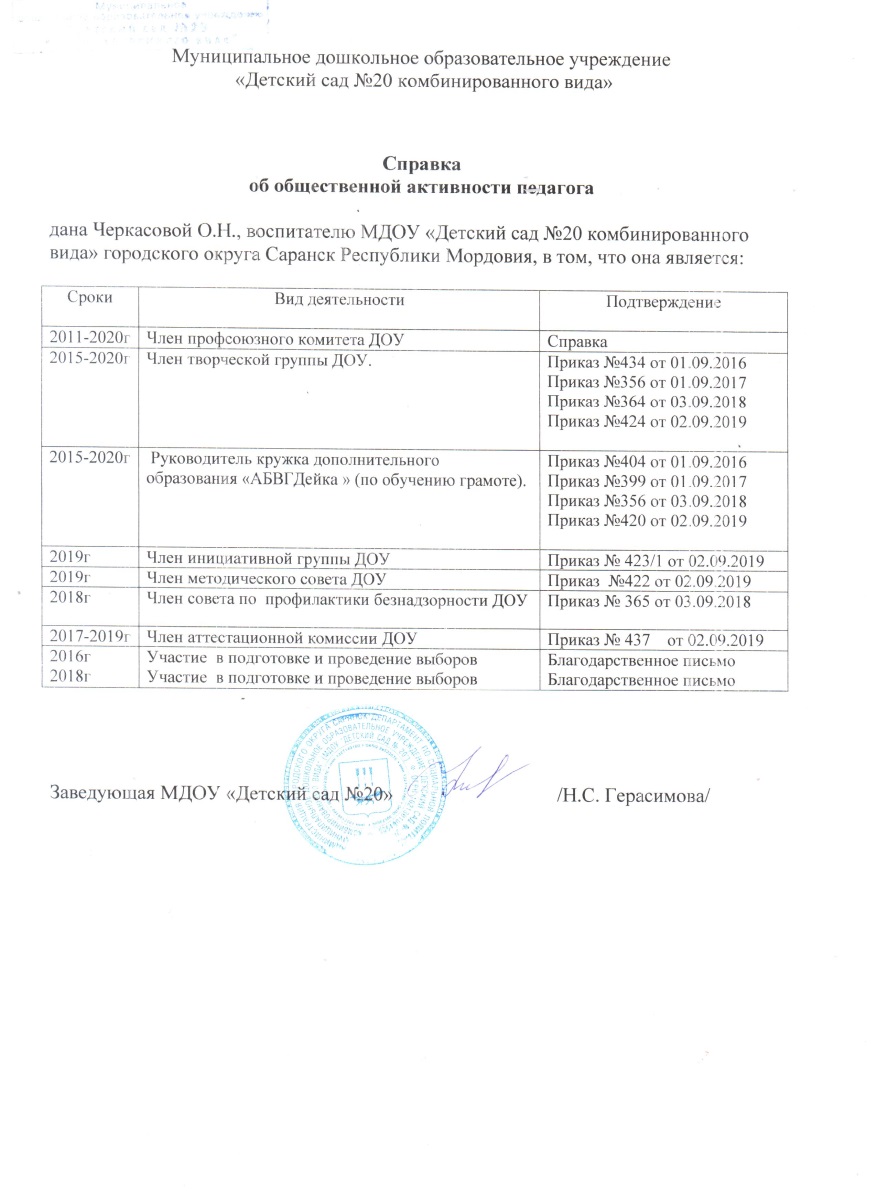 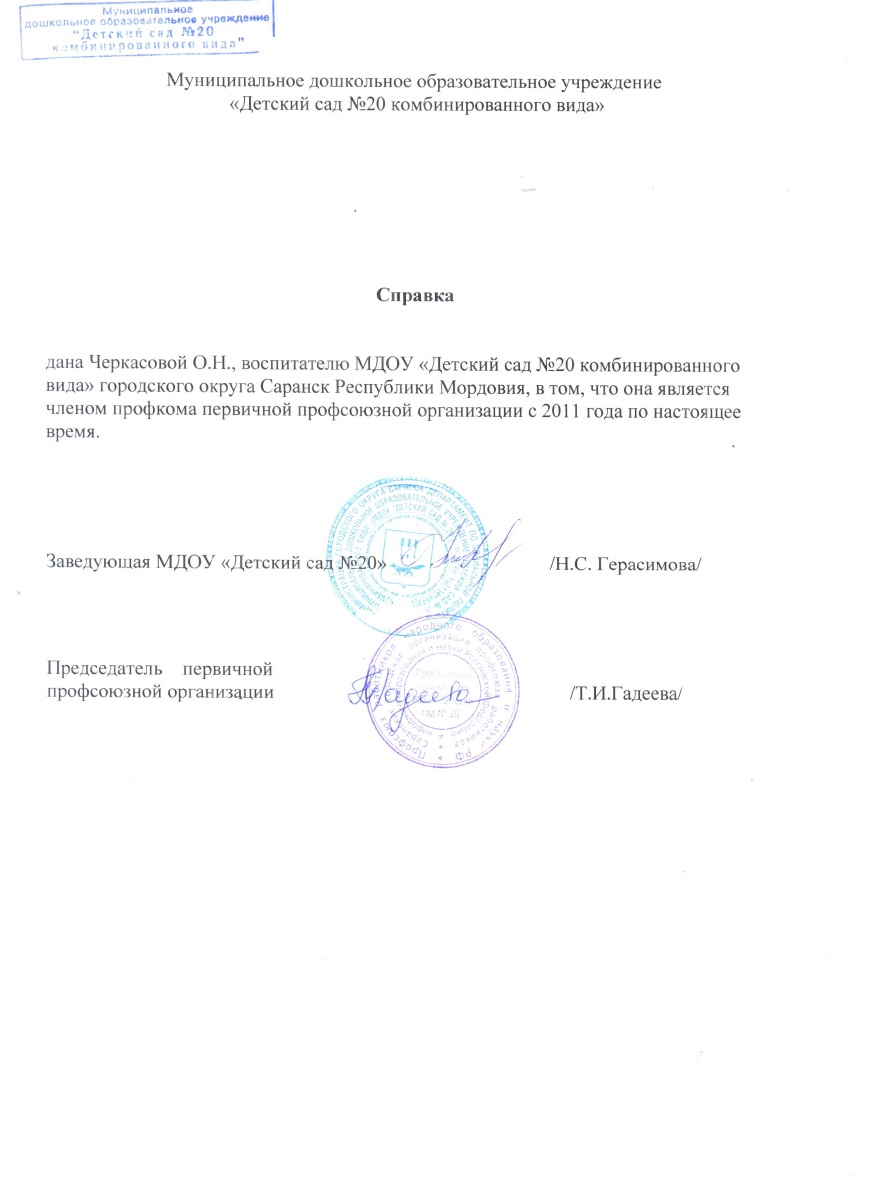 10. Позитивные результаты работы с воспитанниками
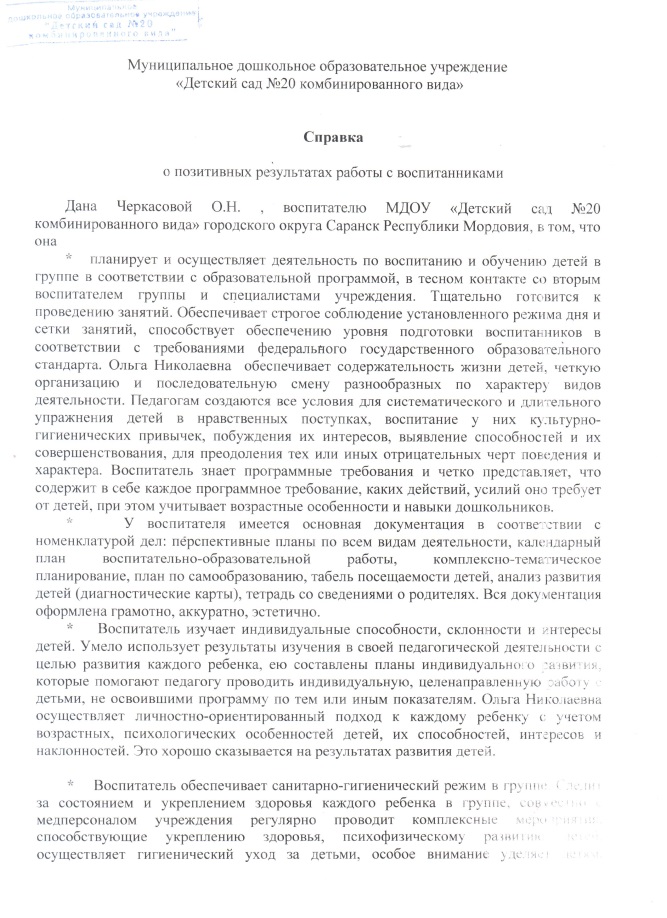 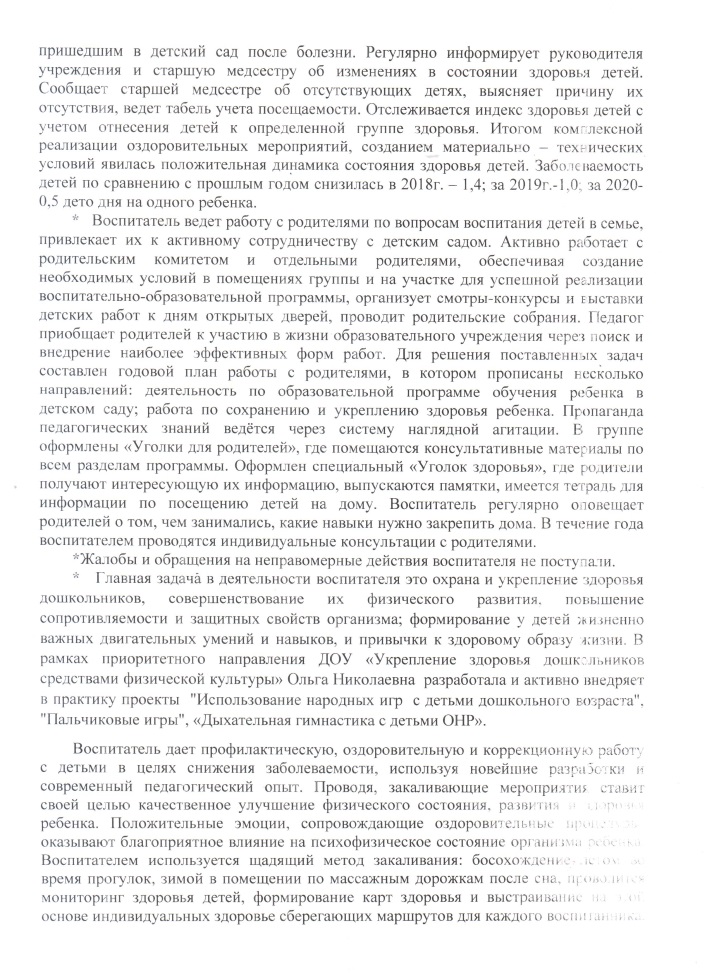 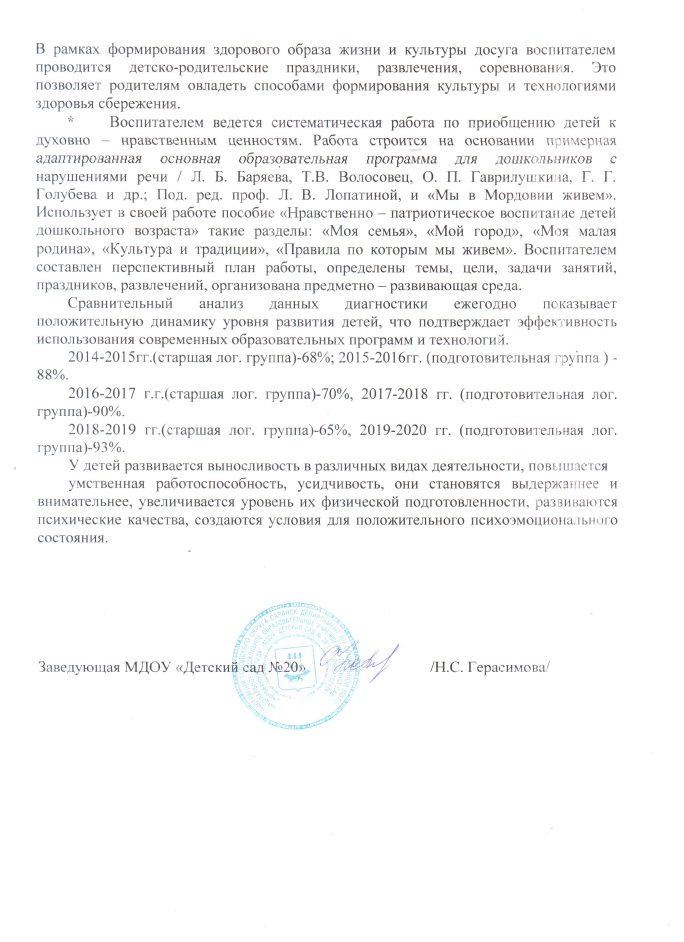 10. Позитивные результаты работы с воспитанниками
11. Качество взаимодействия с родителями
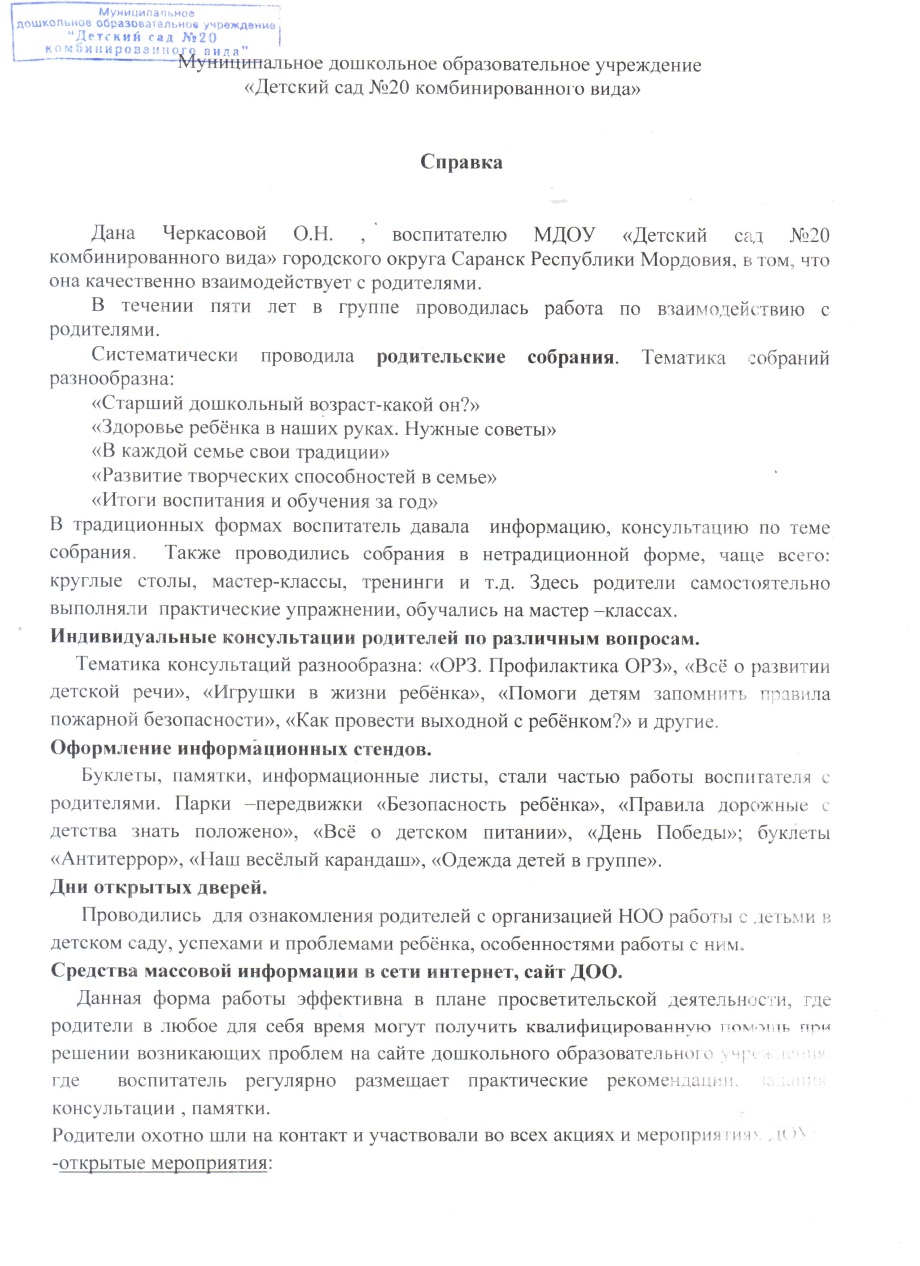 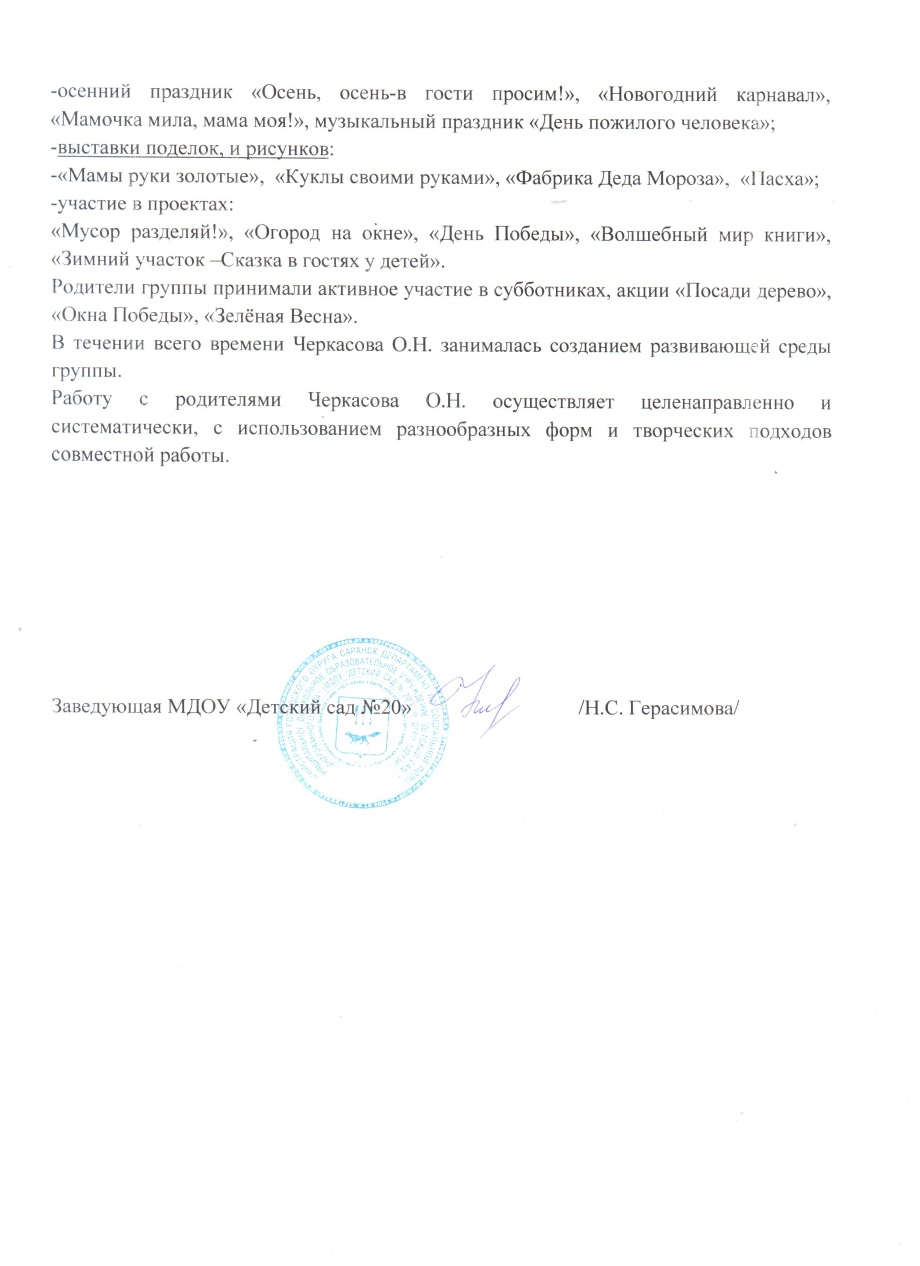 12. Работа с детьми из социально-неблагополучных семей
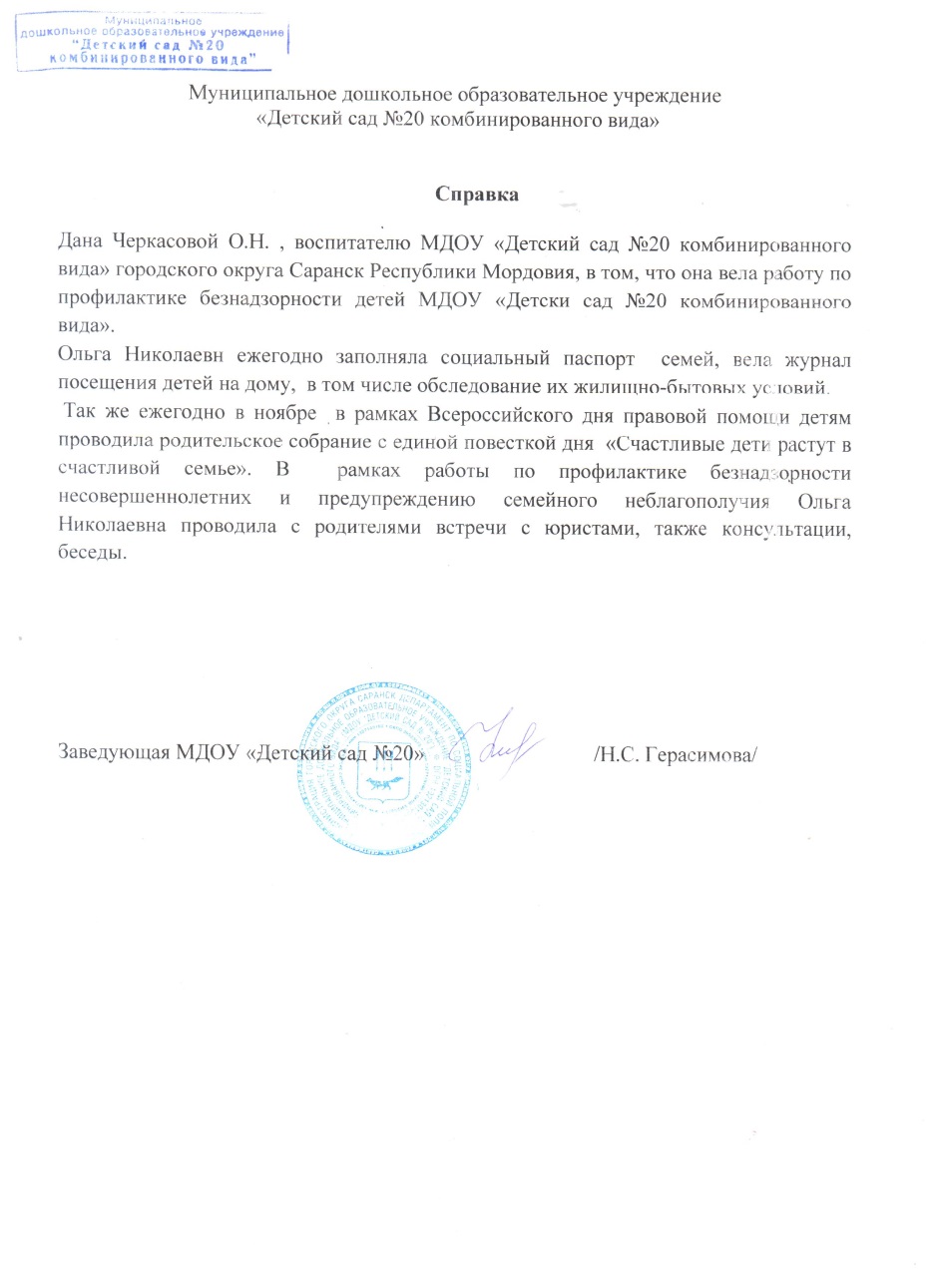 13.Участие педагога в профессиональных конкурсах
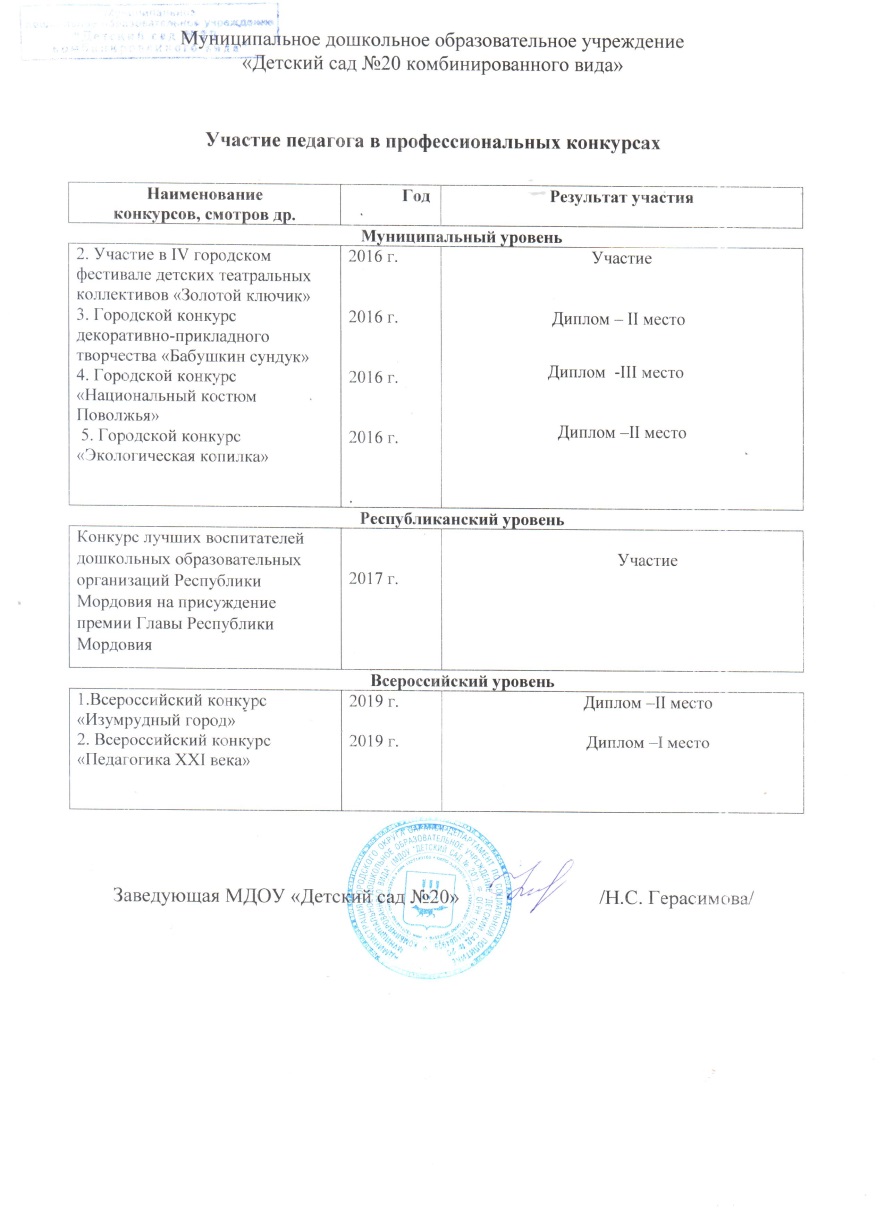 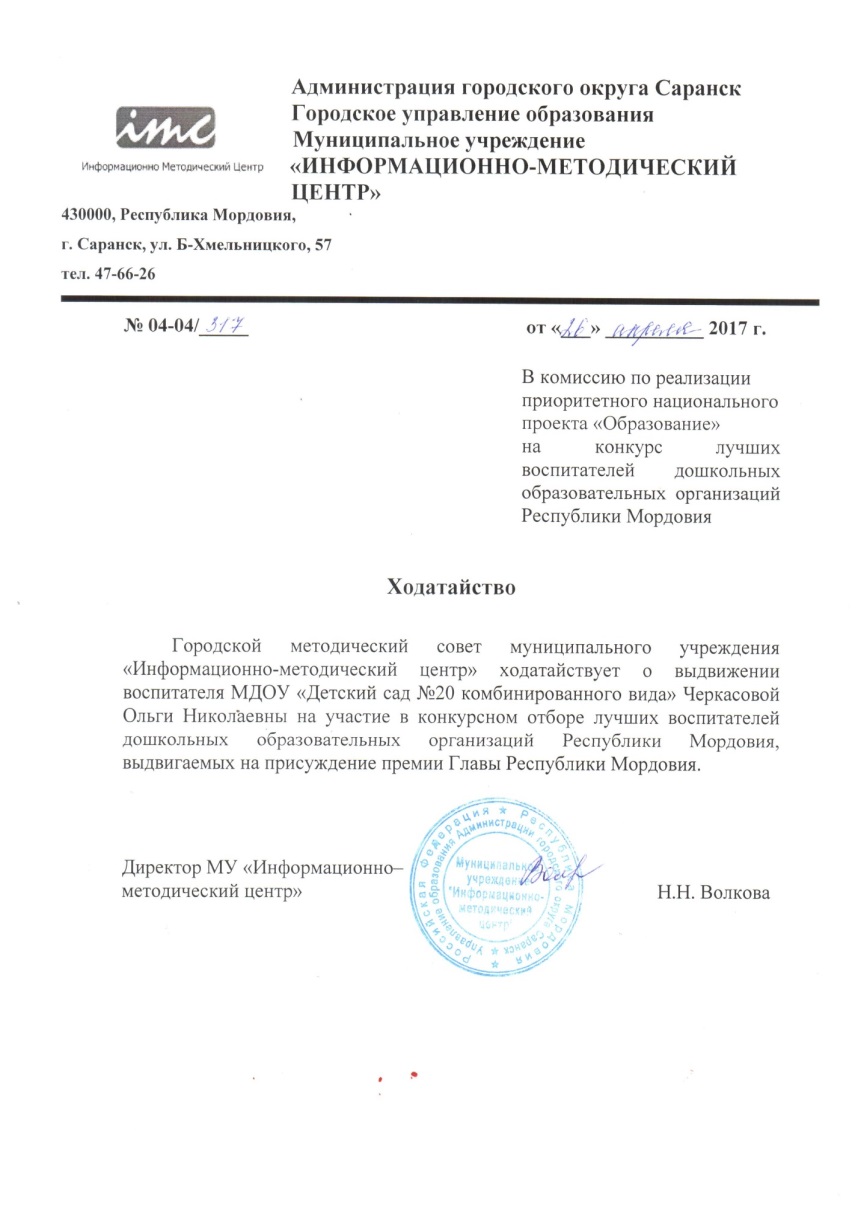 13.Участие педагога в профессиональных конкурсах
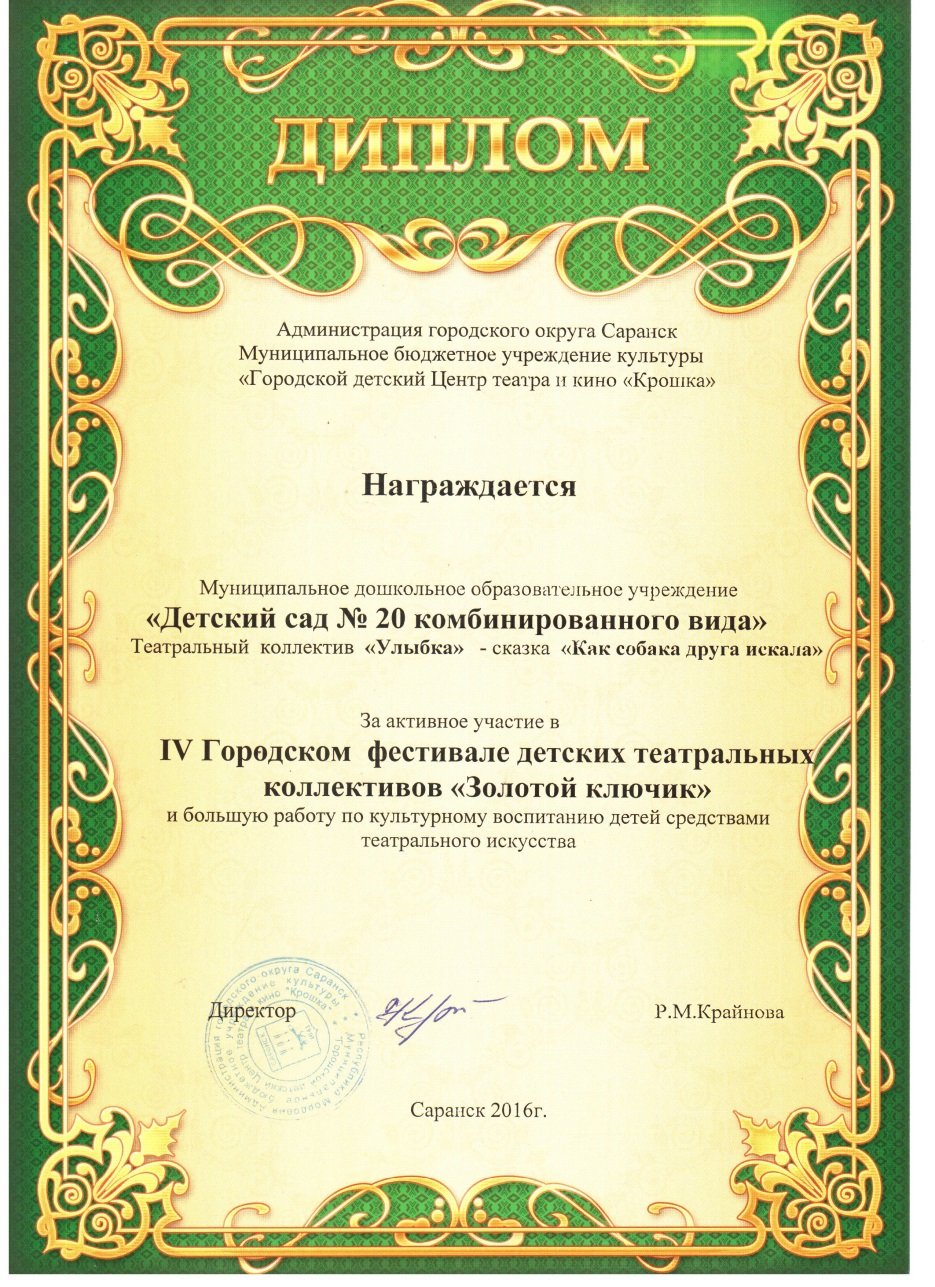 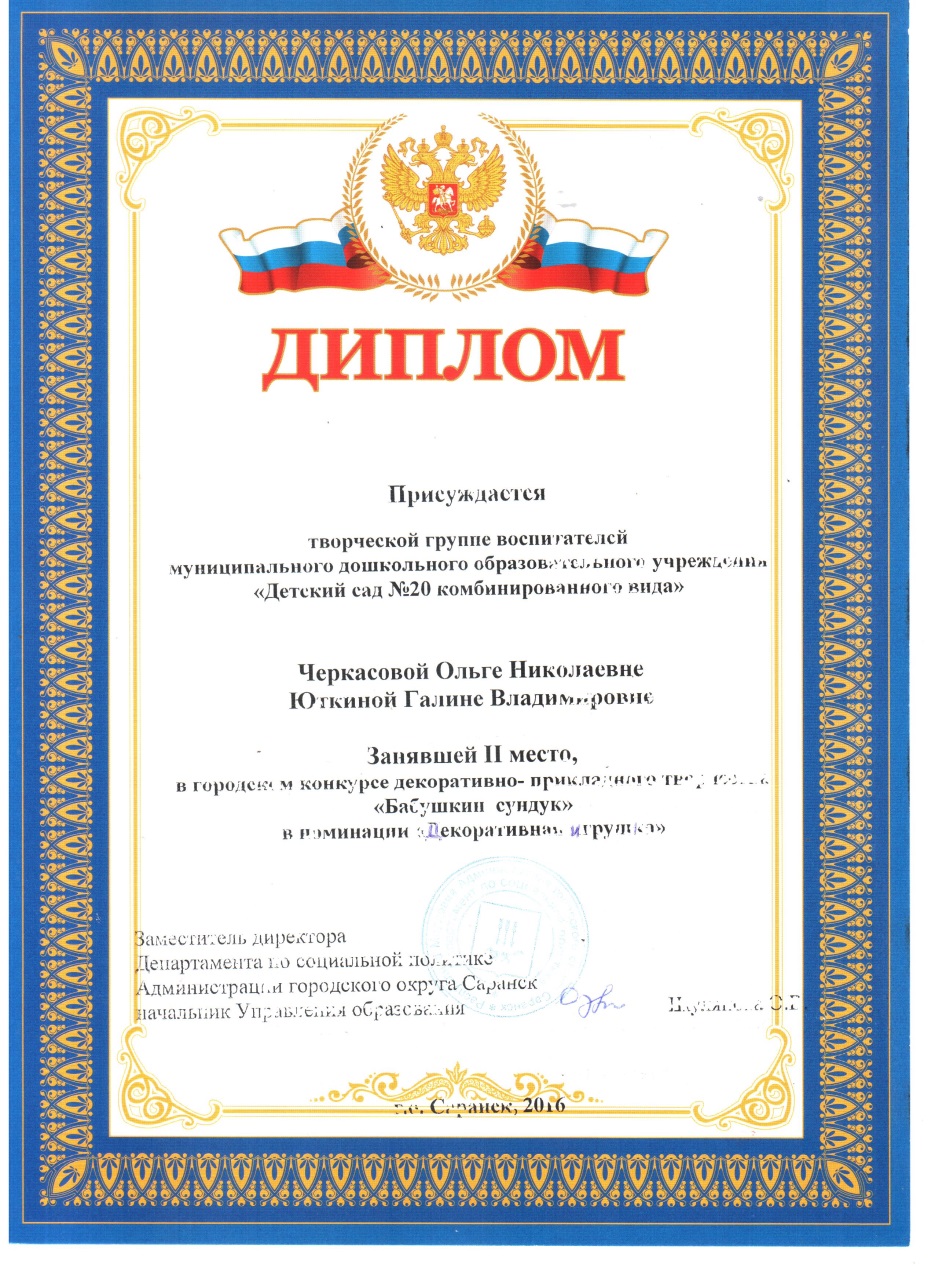 13.Участие педагога в профессиональных конкурсах
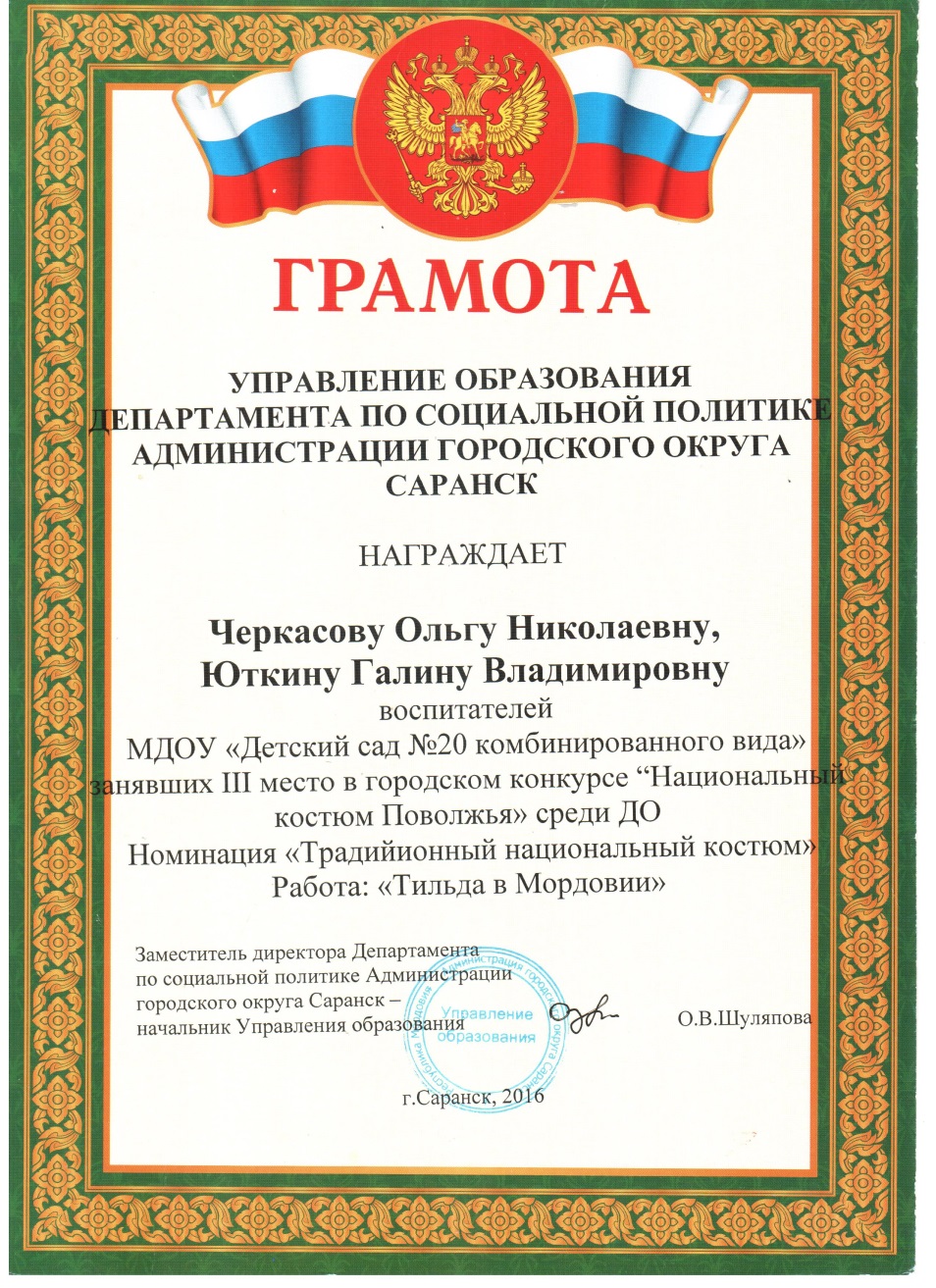 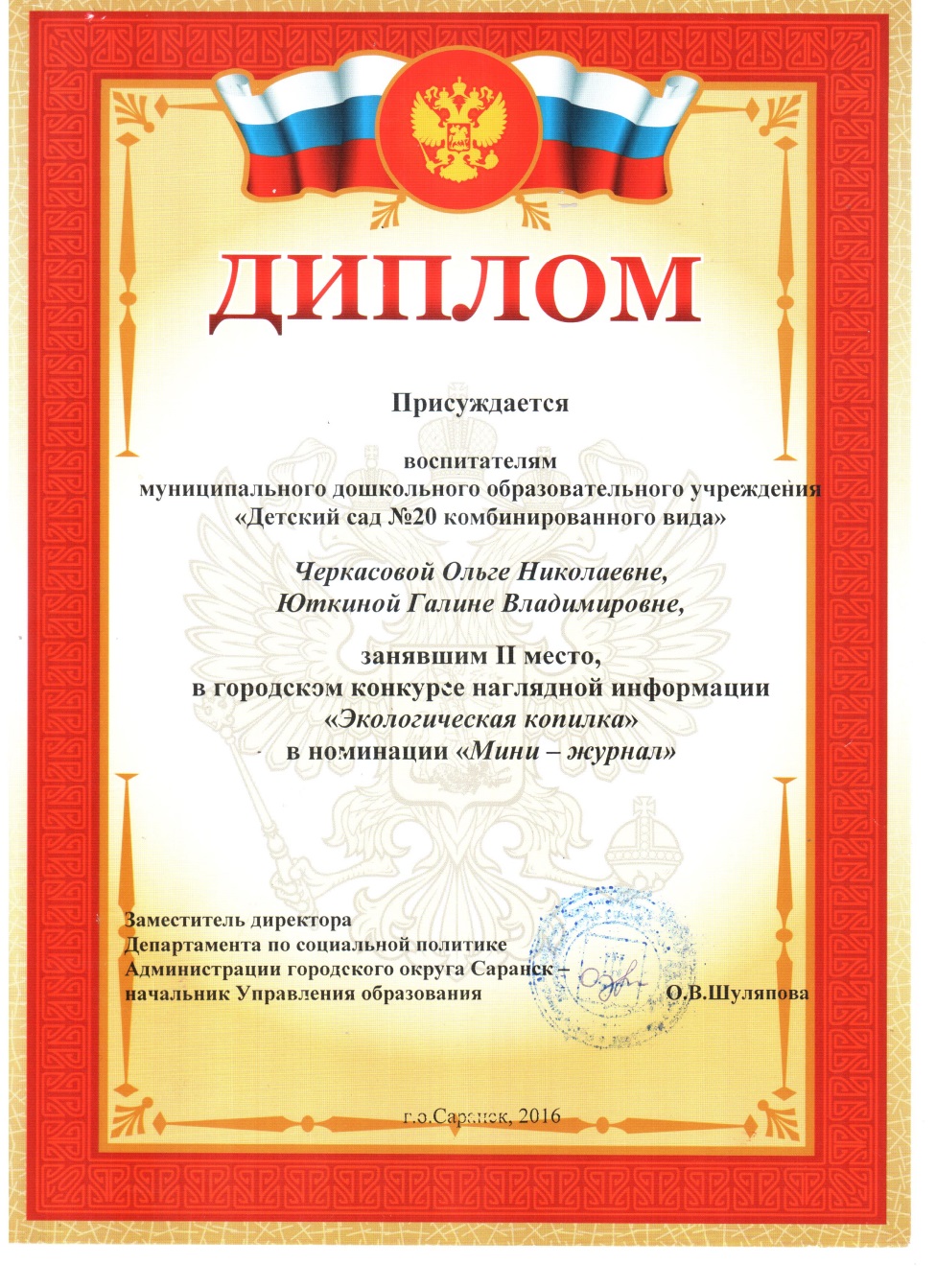 13.Участие педагога в профессиональных конкурсах
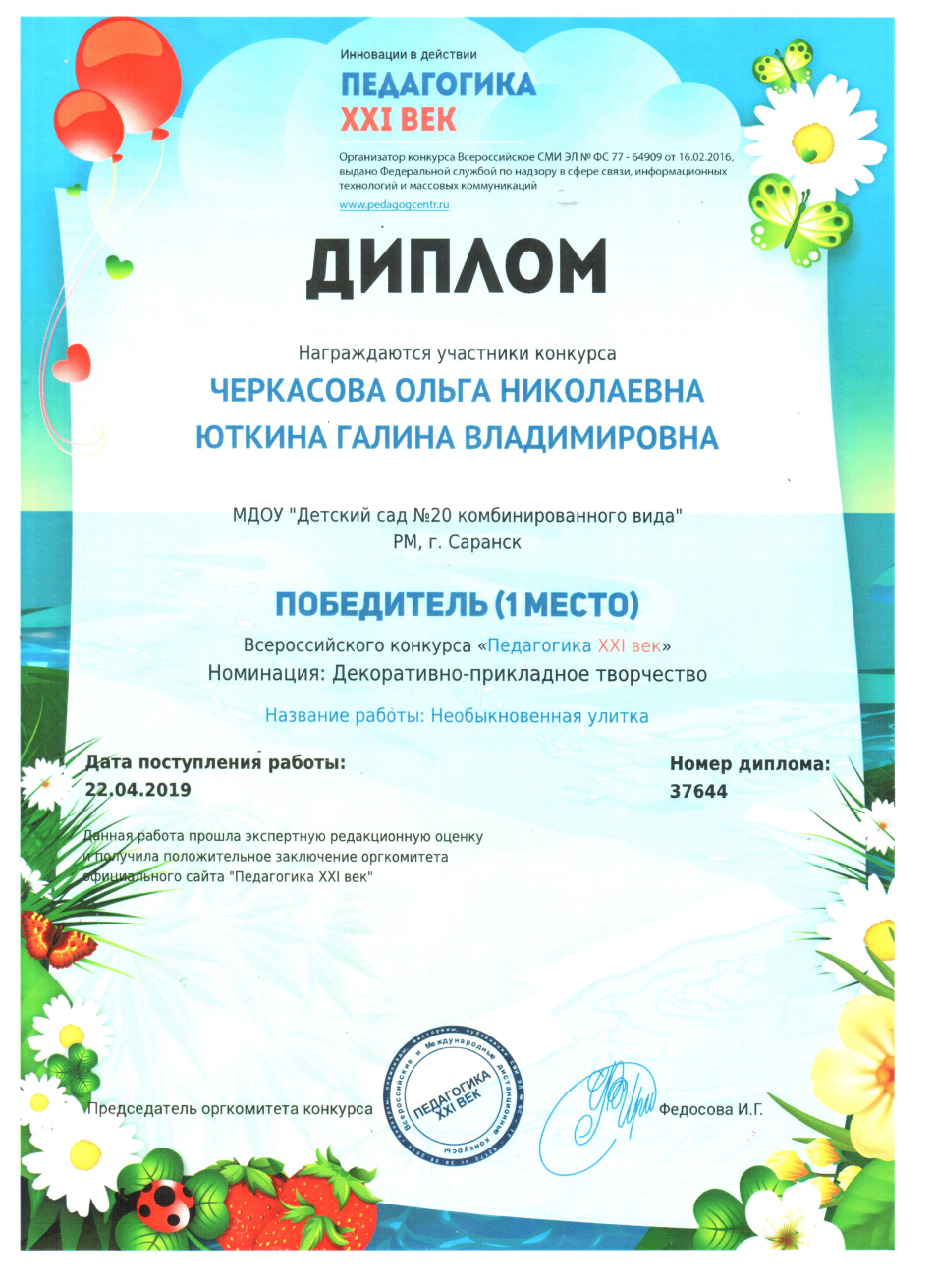 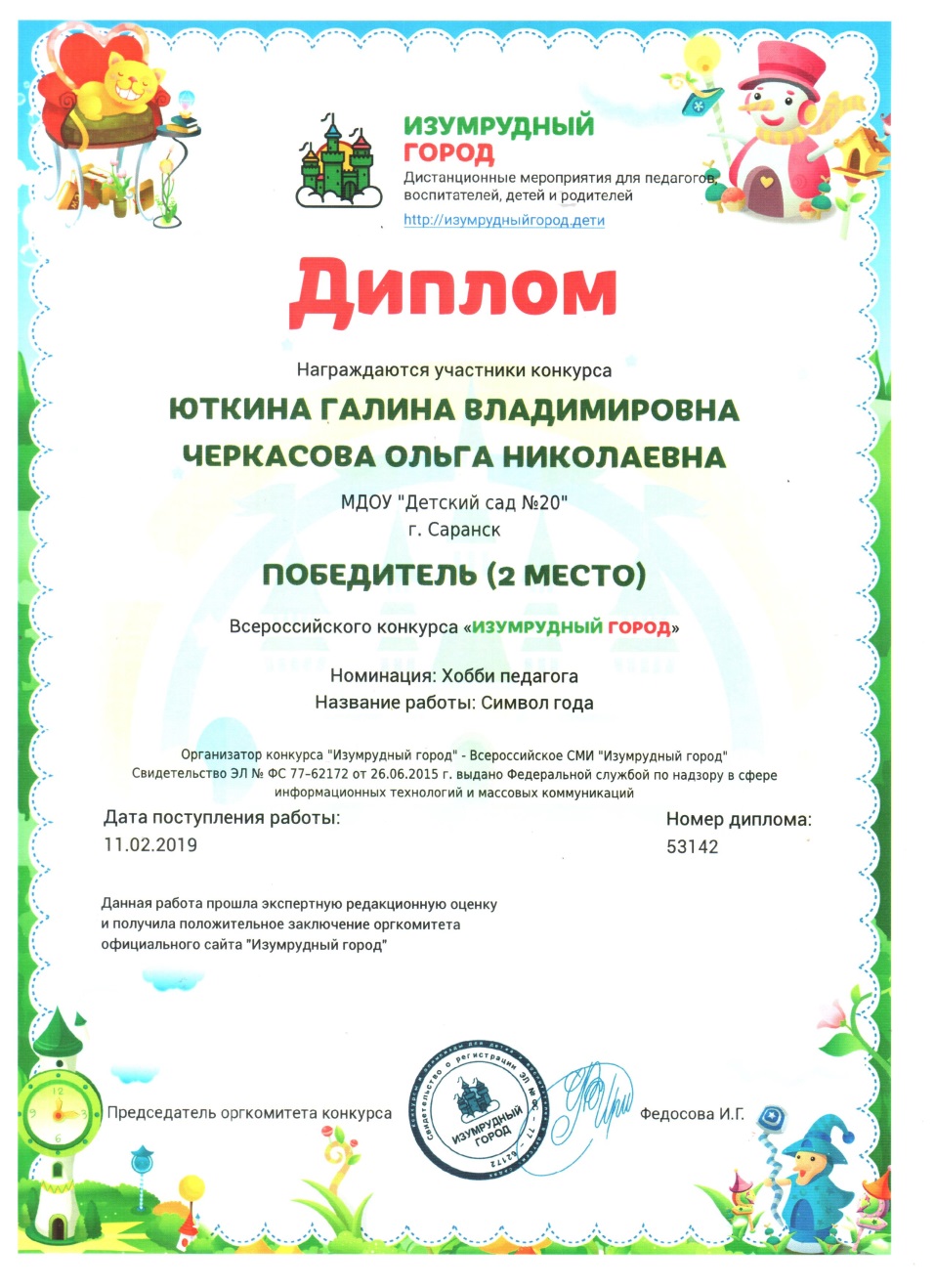 14.Награды и поощрения педагога
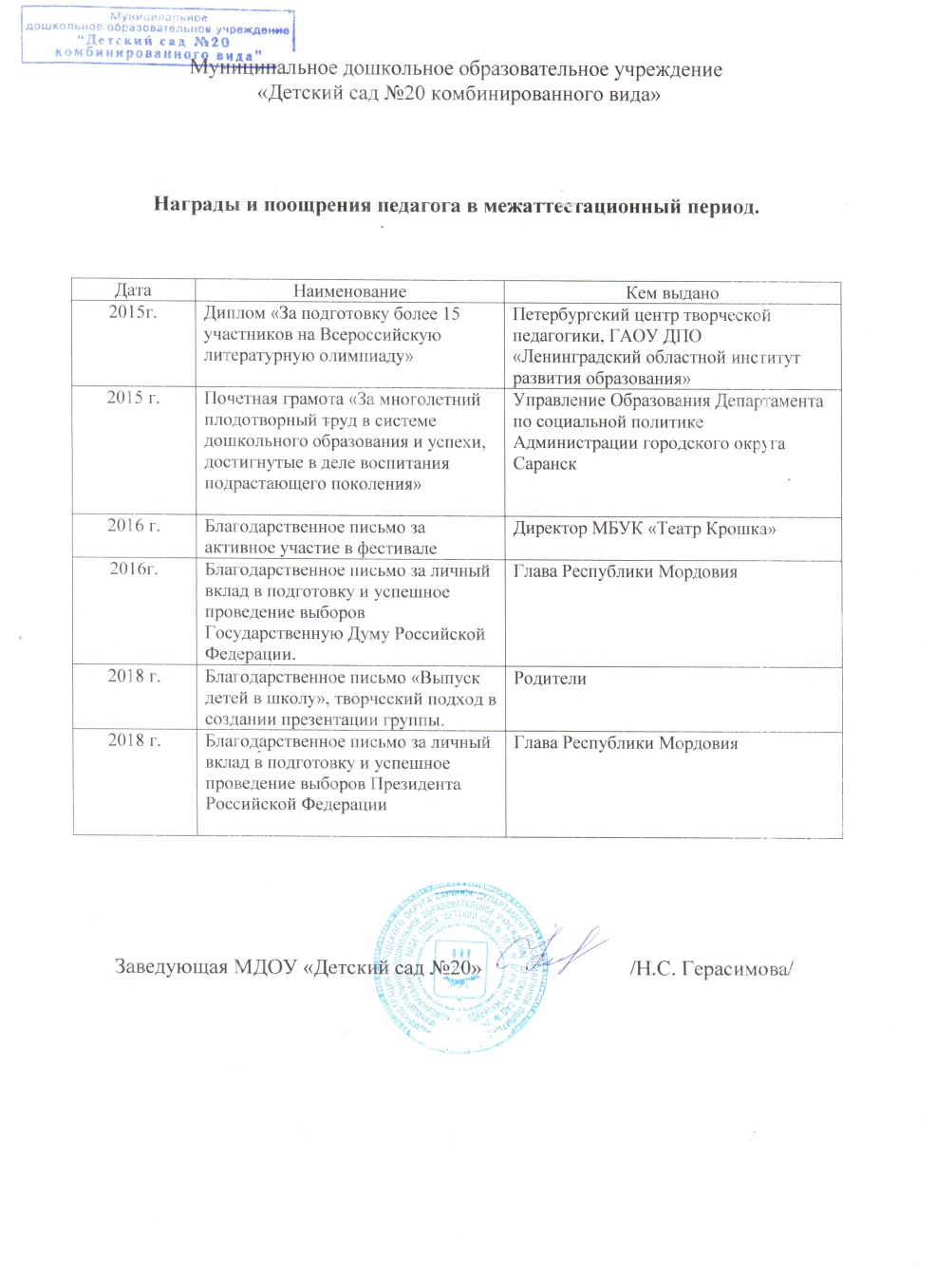 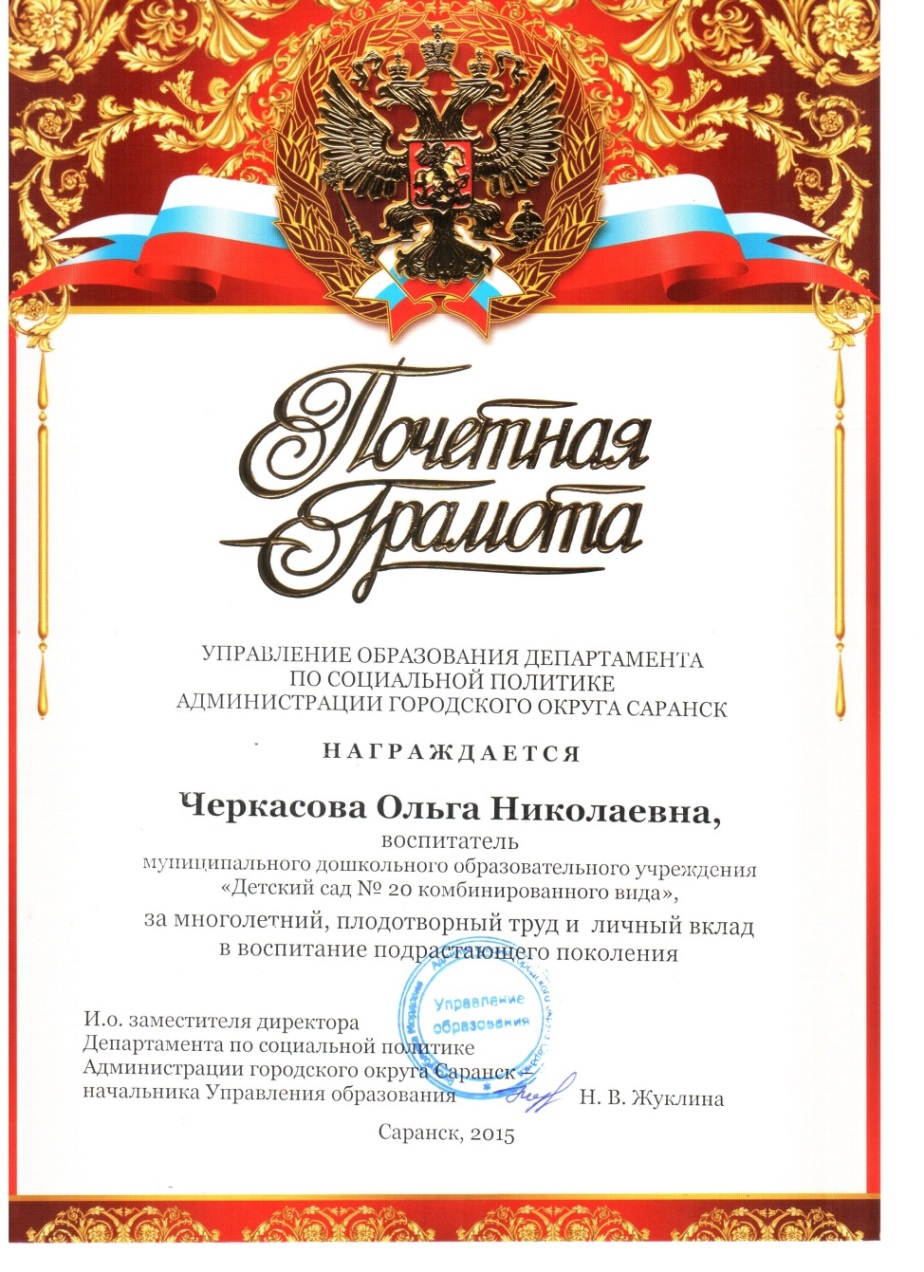 14.Награды и поощрения педагога
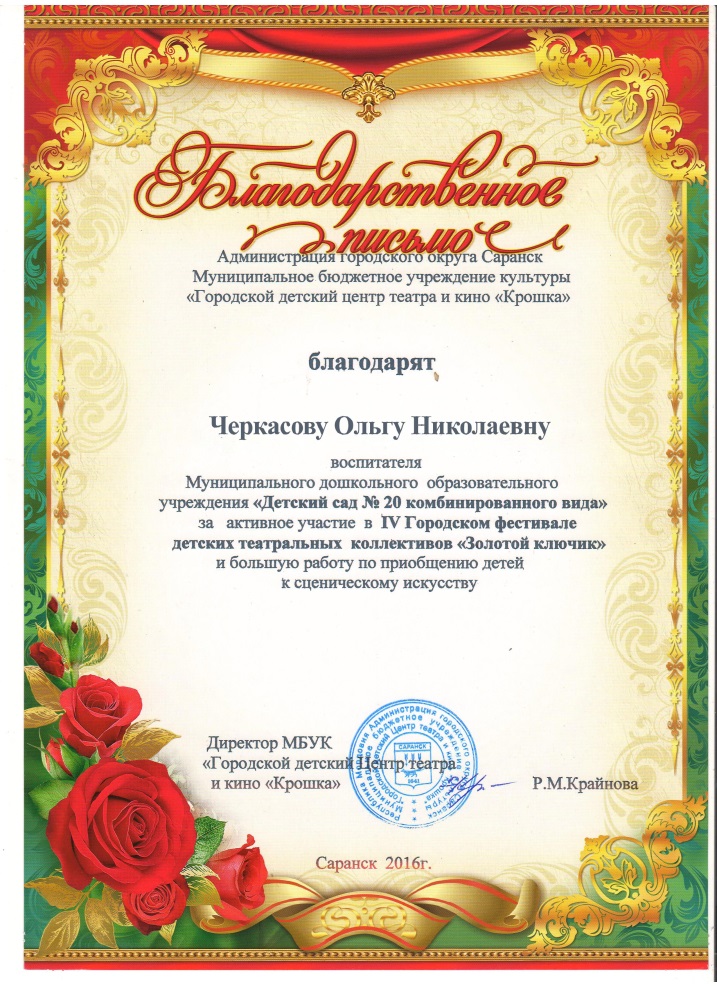 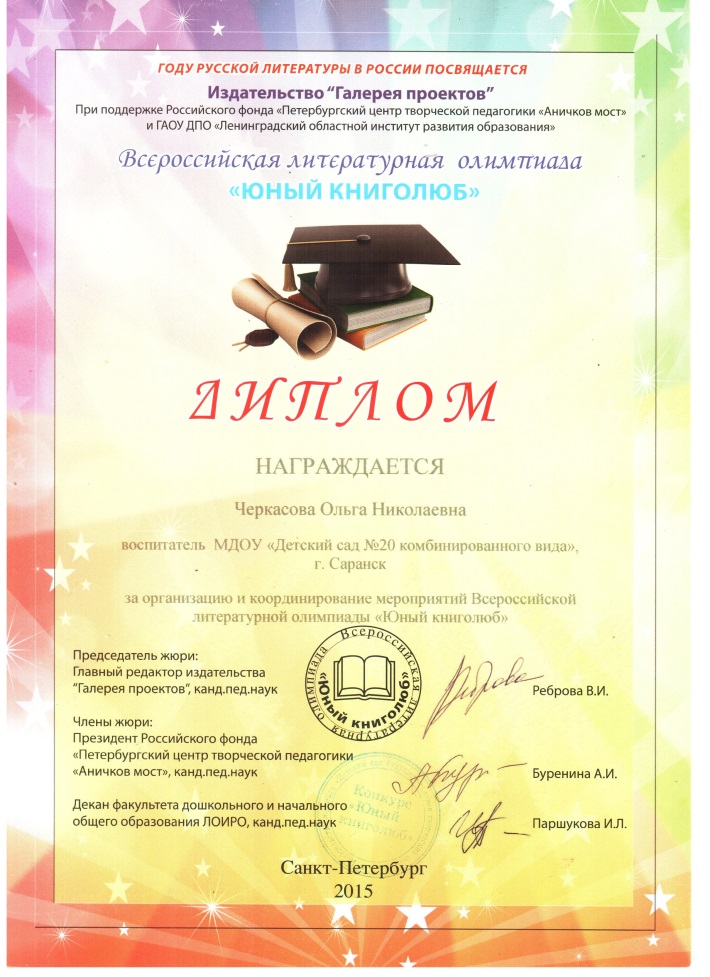 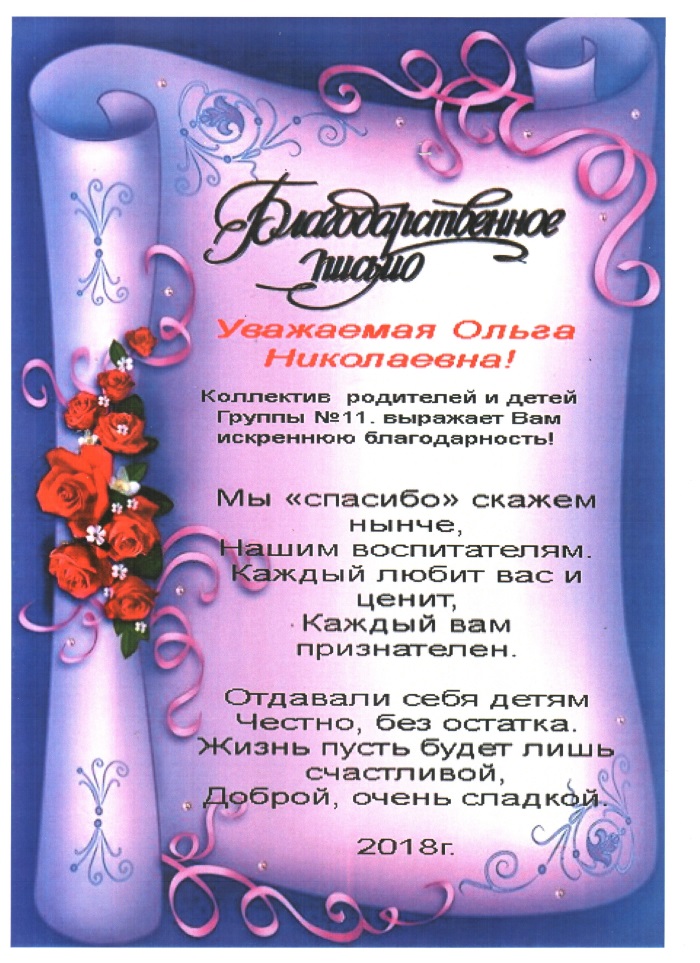 14.Награды и поощрения педагога
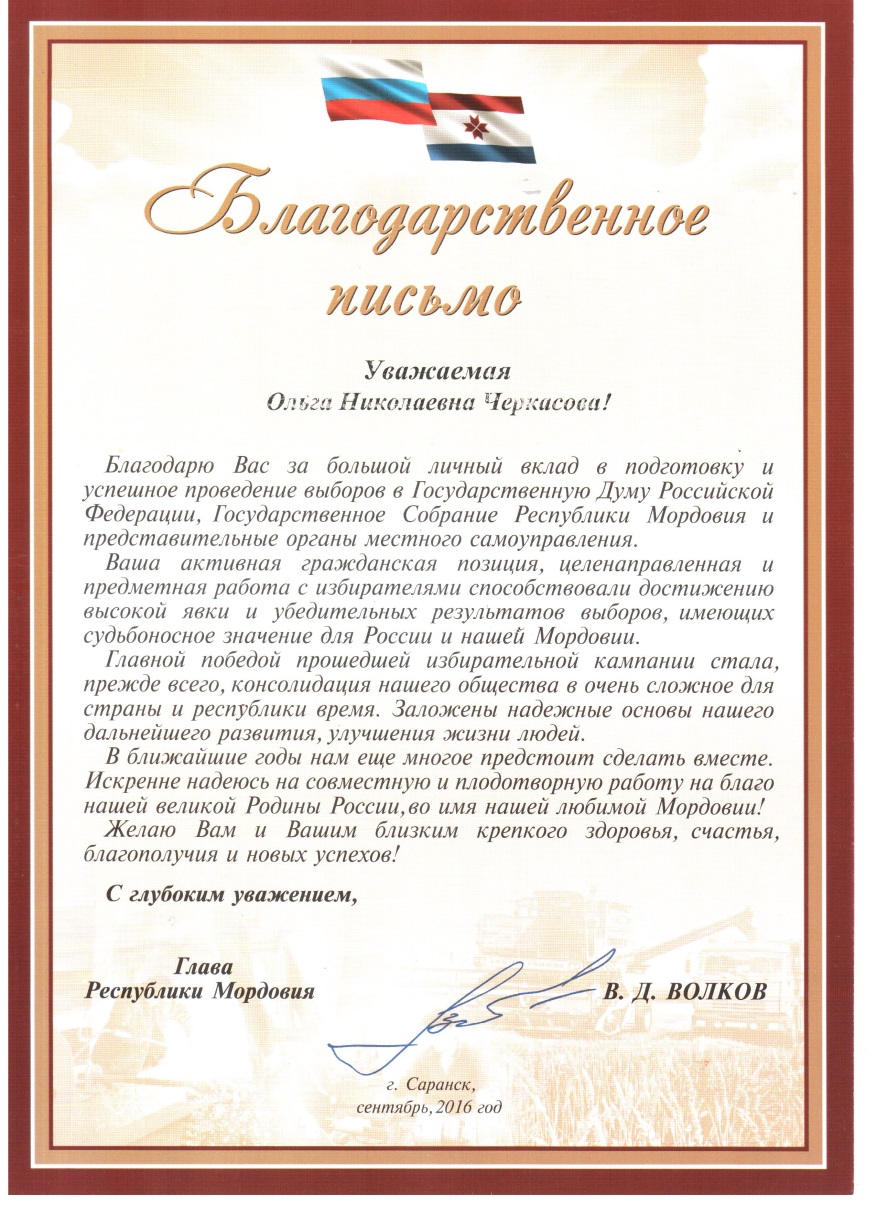 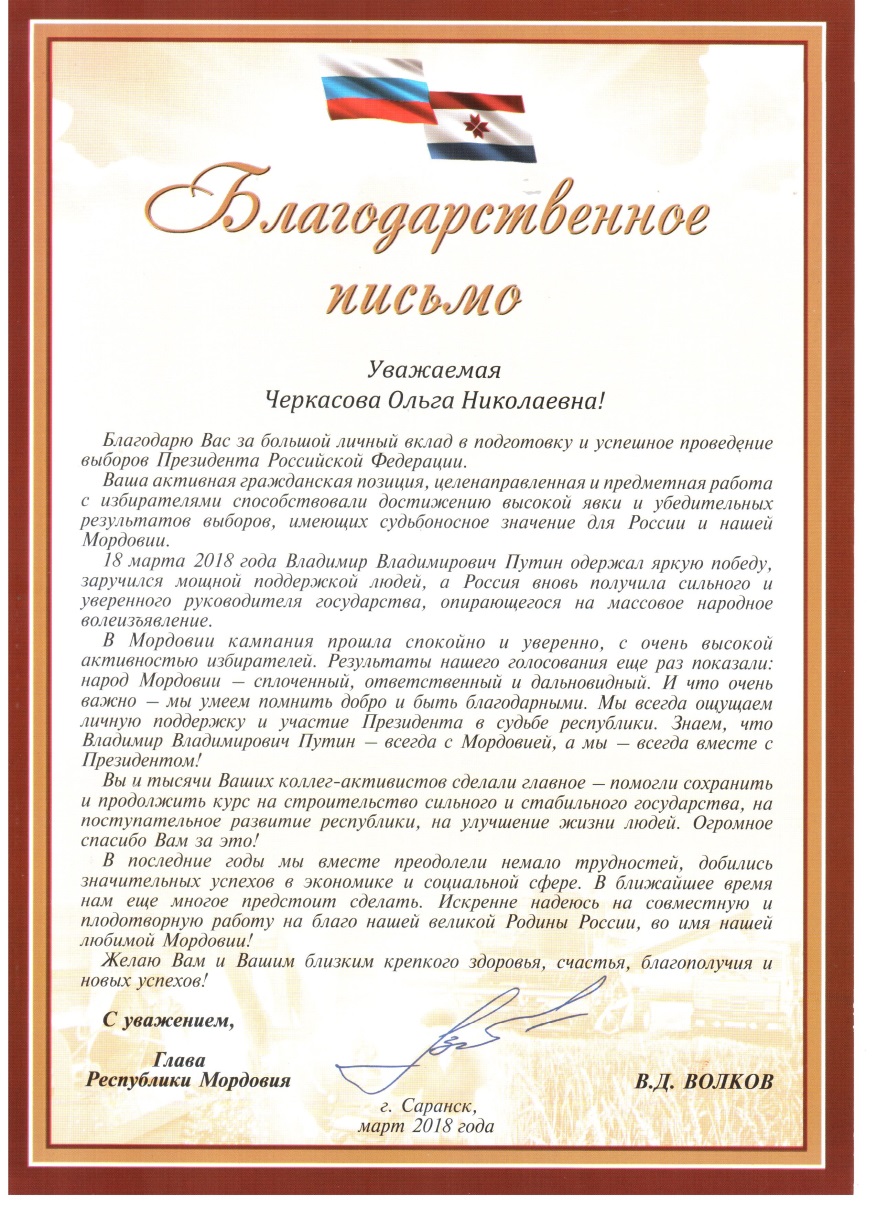 СПАСИБО ЗА ВНИМАНИЕ